Provider Engagement Program
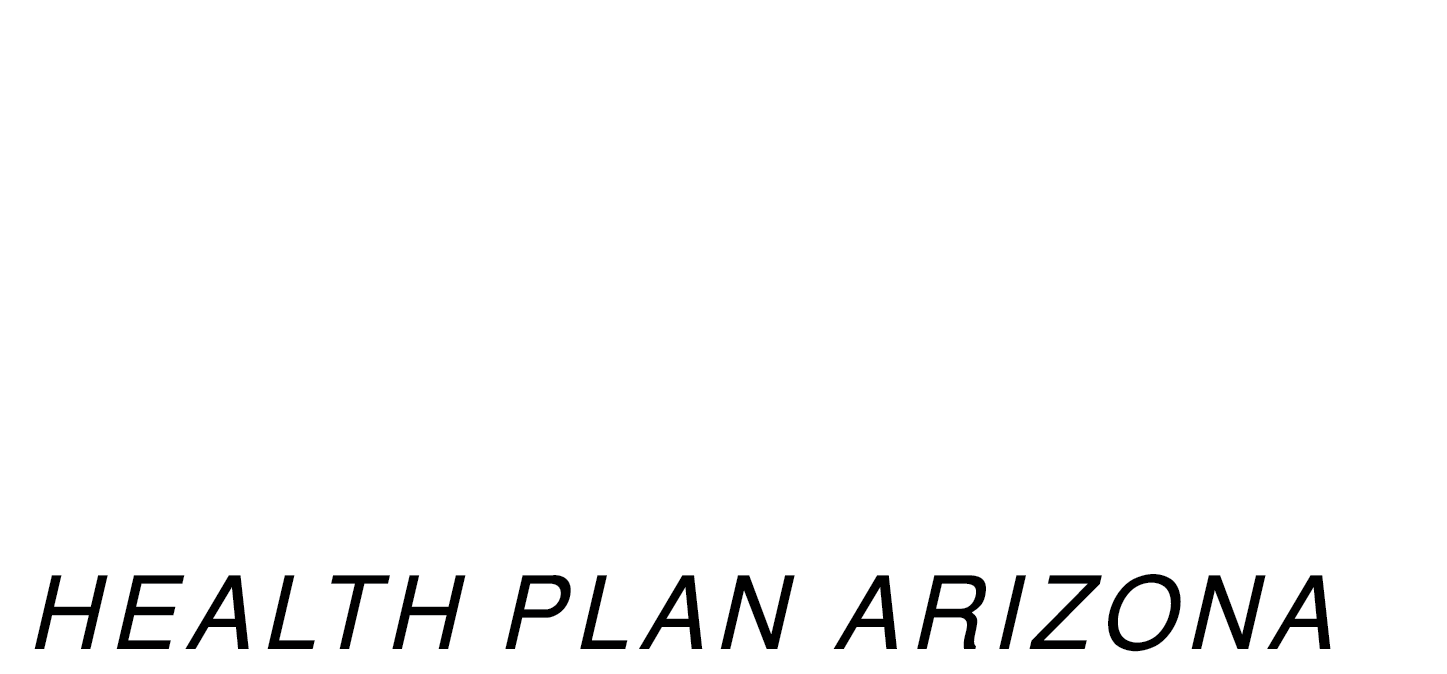 For Providers
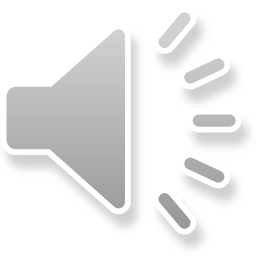 Confidential and Proprietary Information
PRO_68094E_State Approved_01132021											AZ1CADPRS68094E_0000
©WellCare 2021
[Speaker Notes: Trainer Script: Welcome to this presentation on the Provider Engagement Program, presented by the Care1st Health Plan Arizona Behavioral Health Staff Training Team in conjunction with the CBH Provider Training Team and the Provider Engagement Team

Purpose/description: Educate providers and WCBH staff about the Provider Engagement Program. 
Training Audience:  BH Providers and WCBH Staff
Permissions for Media: (TIP: Please only use this statement if using Fair Use Allowances)   All pictures/videos are used under allowances of Fair Use unless otherwise noted on PPTX notes of specific slide.  (When we use resources we have to site them on the slide/in the notes/on the resources page)]
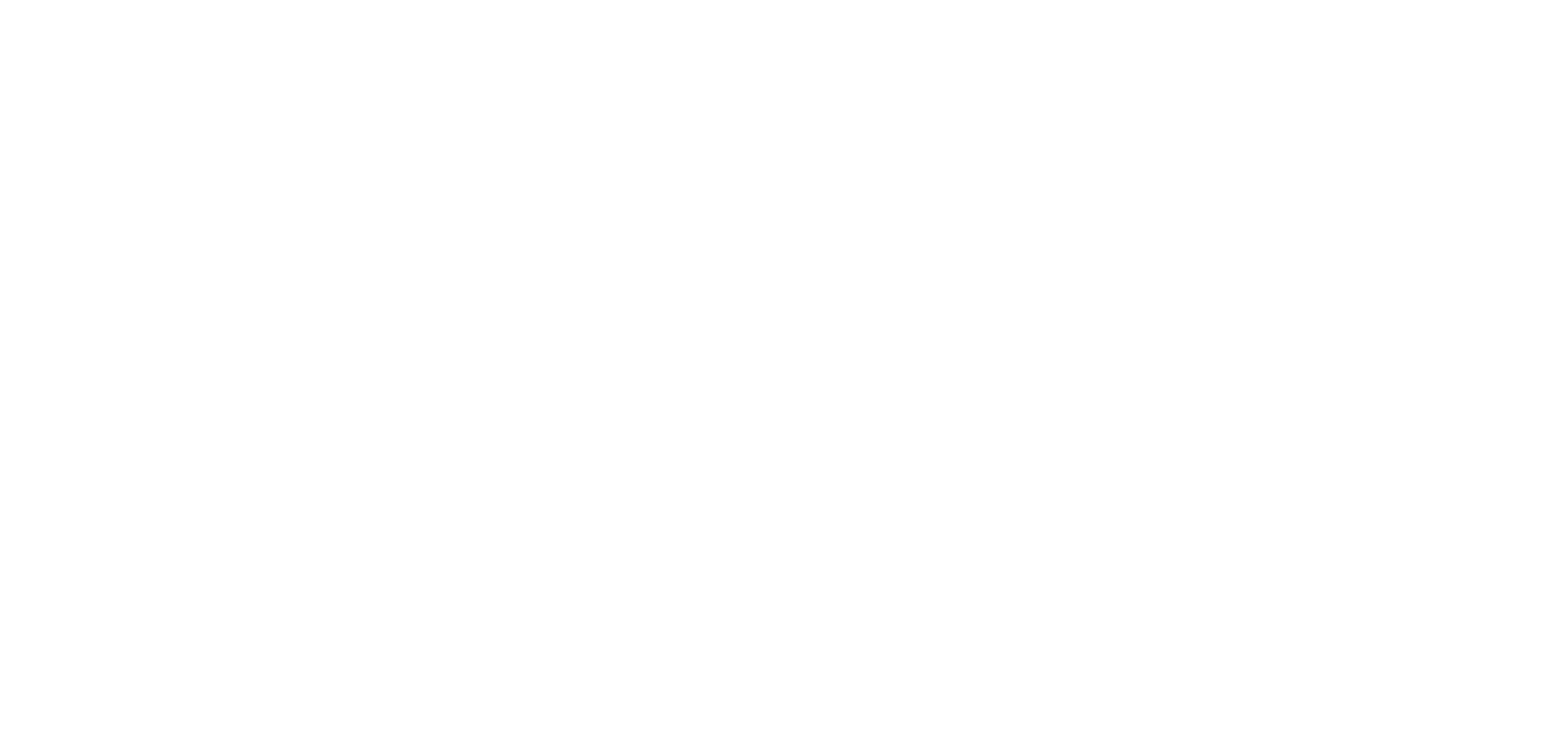 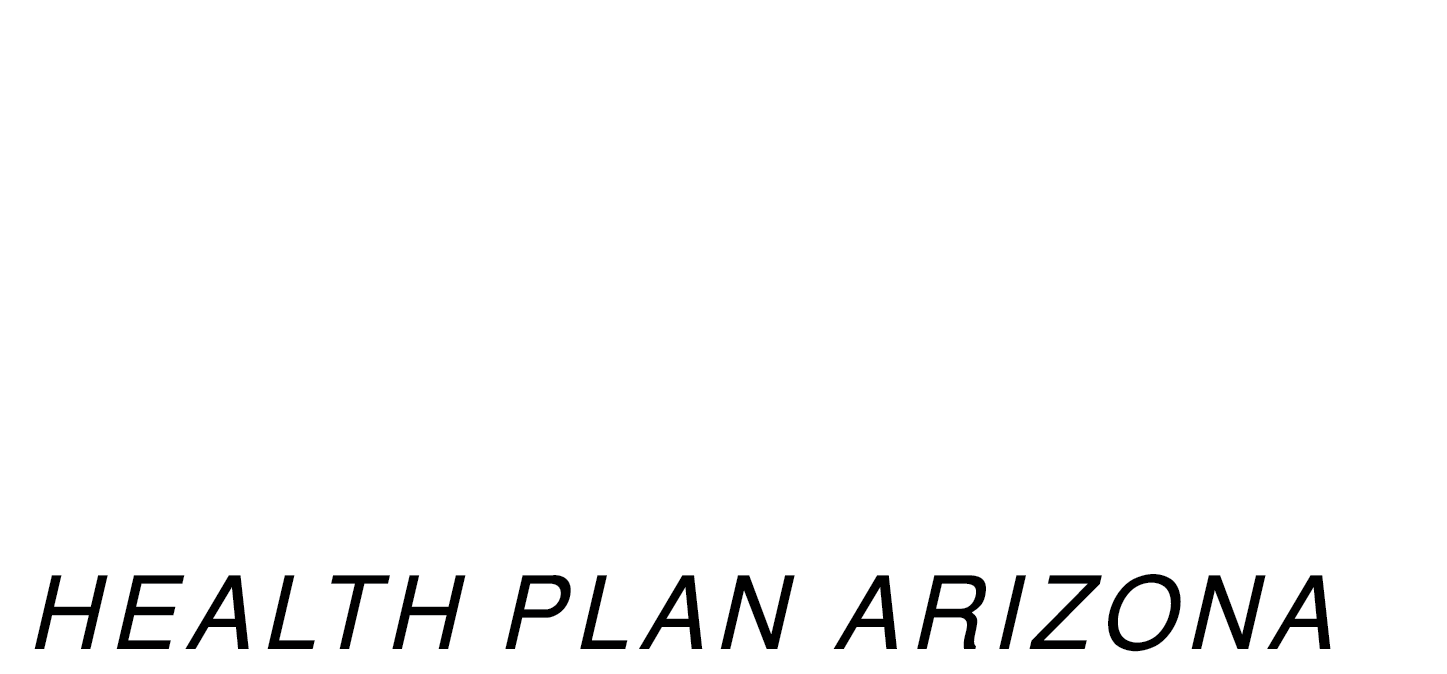 Care1st Arizona Health Plan’s Purpose
Transforming the health of the community one person at a time
WellCare’s Mission
Better outcomes at lower cost
Active Local Involvement
Partnership with providers
Confidential and Proprietary Information
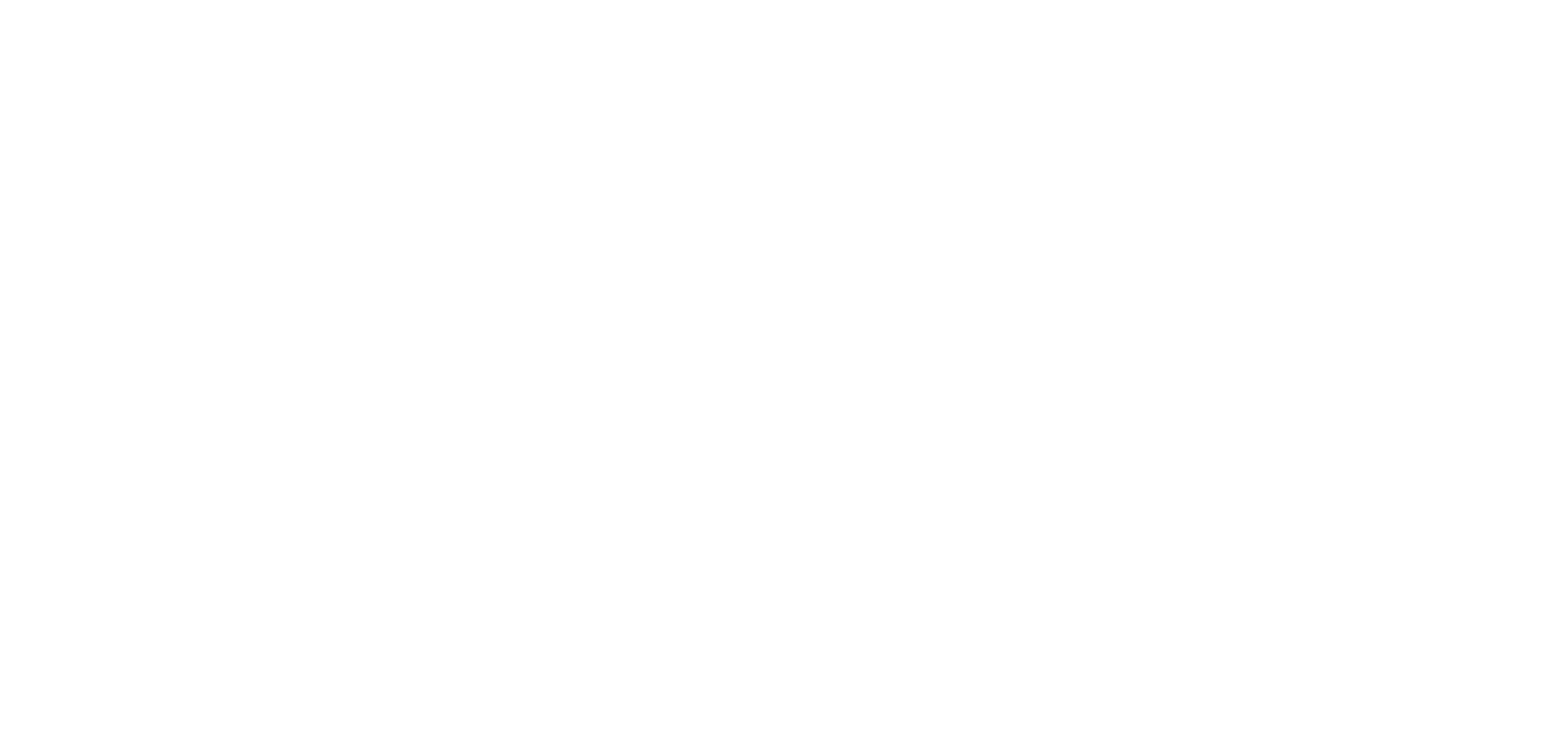 Training Objectives
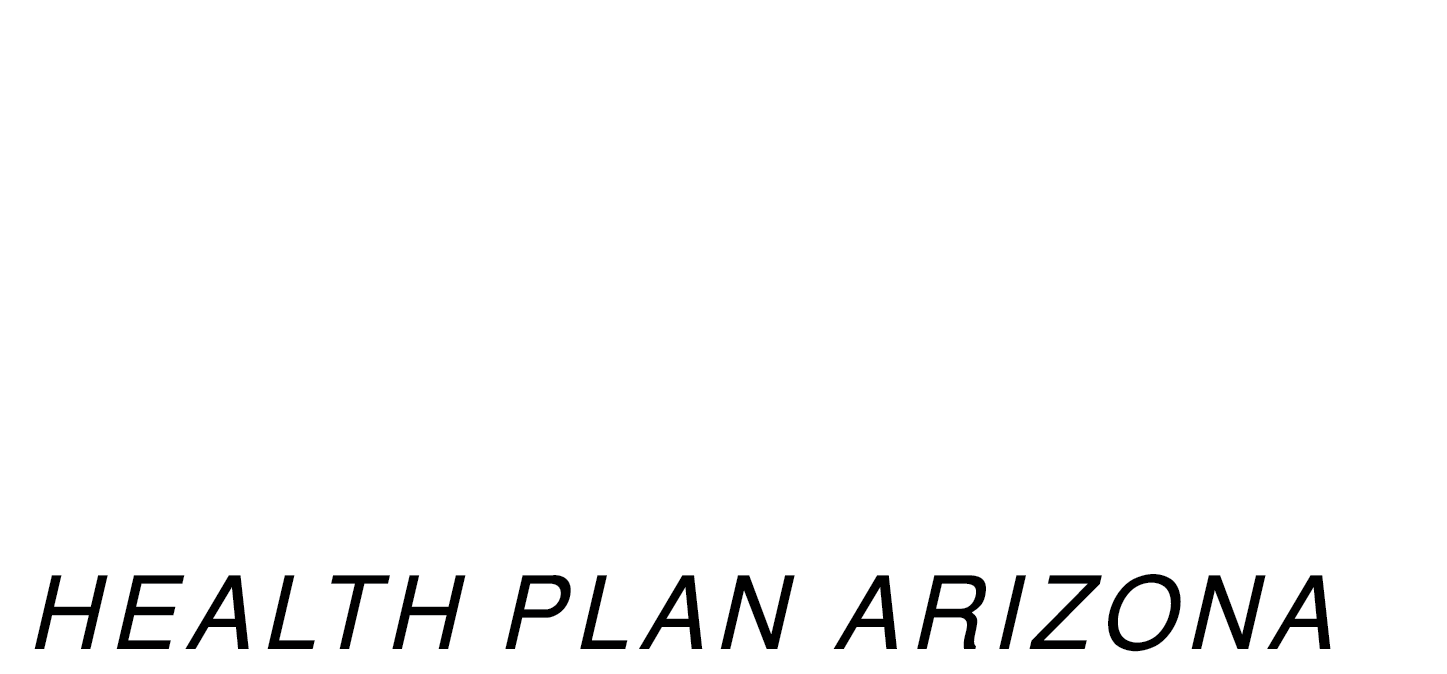 1
1
State what the Provider Engagement Program is
2
State two benefits of the program for providers
2
3
State three additional services available to providers through the Provider Engagement Program
3
4
Describe the evaluation process for the Provider Engagement Program
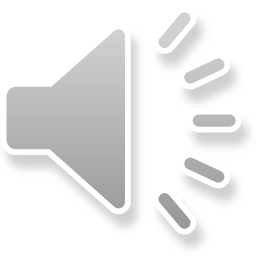 [Speaker Notes: After todays training you will be able to: 
State what the Provider Engagement Program is
State two benefits of the program for providers
State three additional services available to providers through the Provider Engagement Program 
Describe the evaluation process for the provider engagement program]
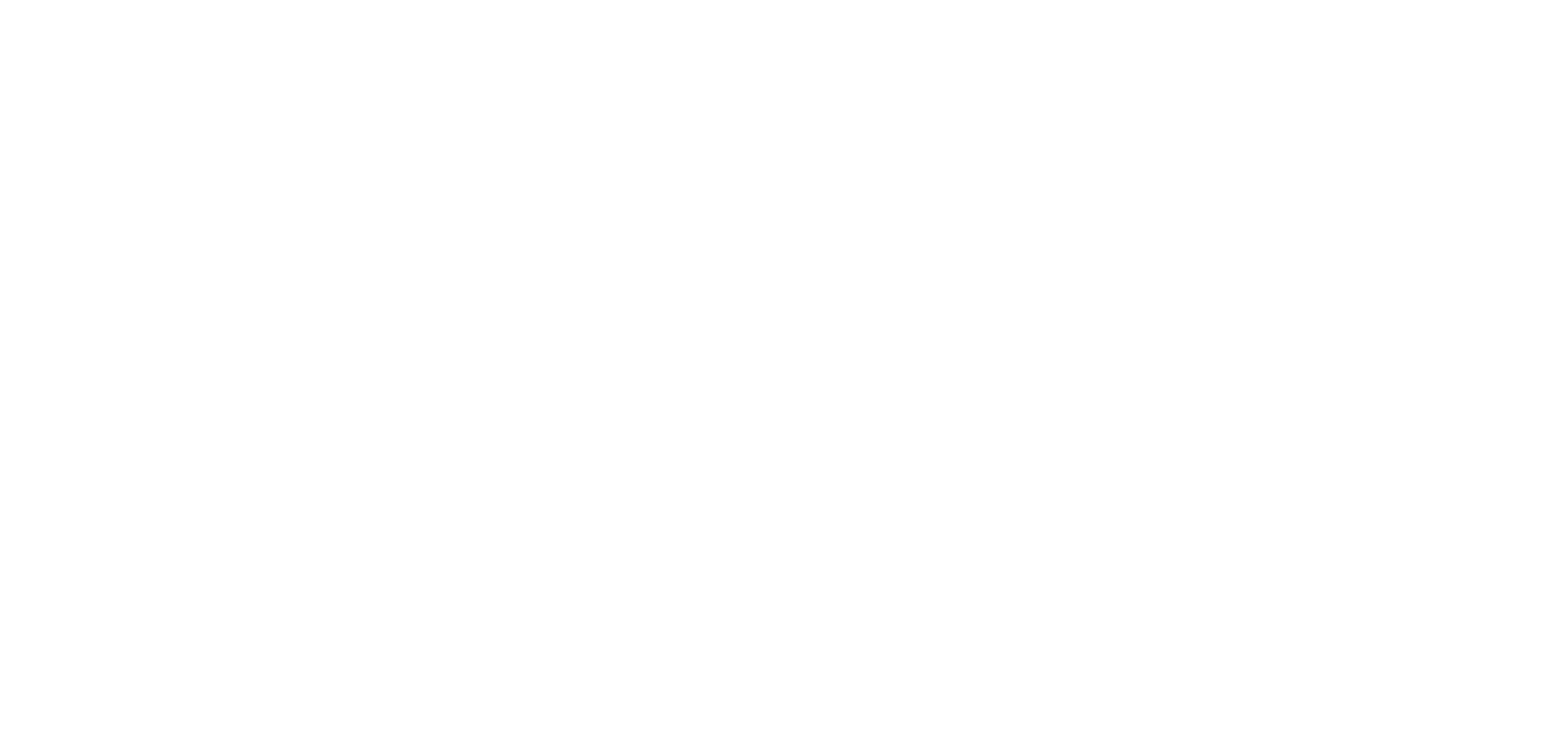 Provider Engagement
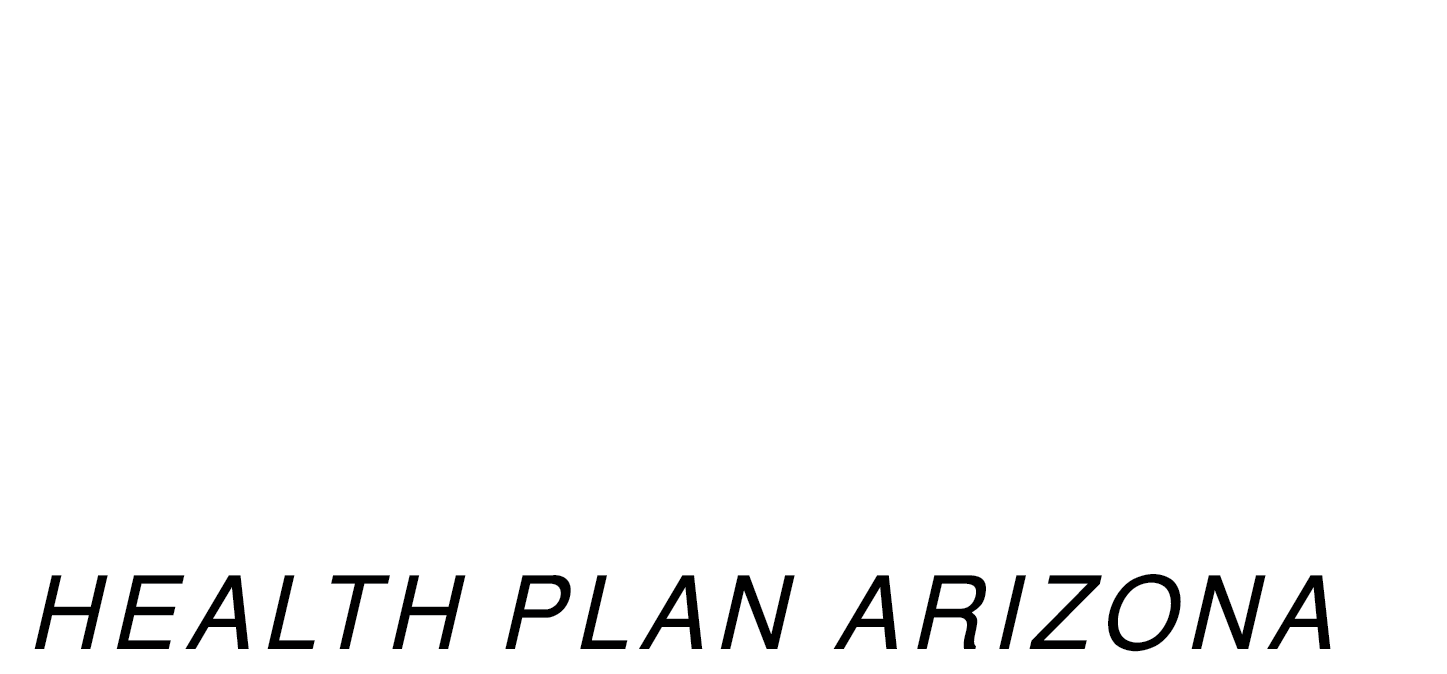 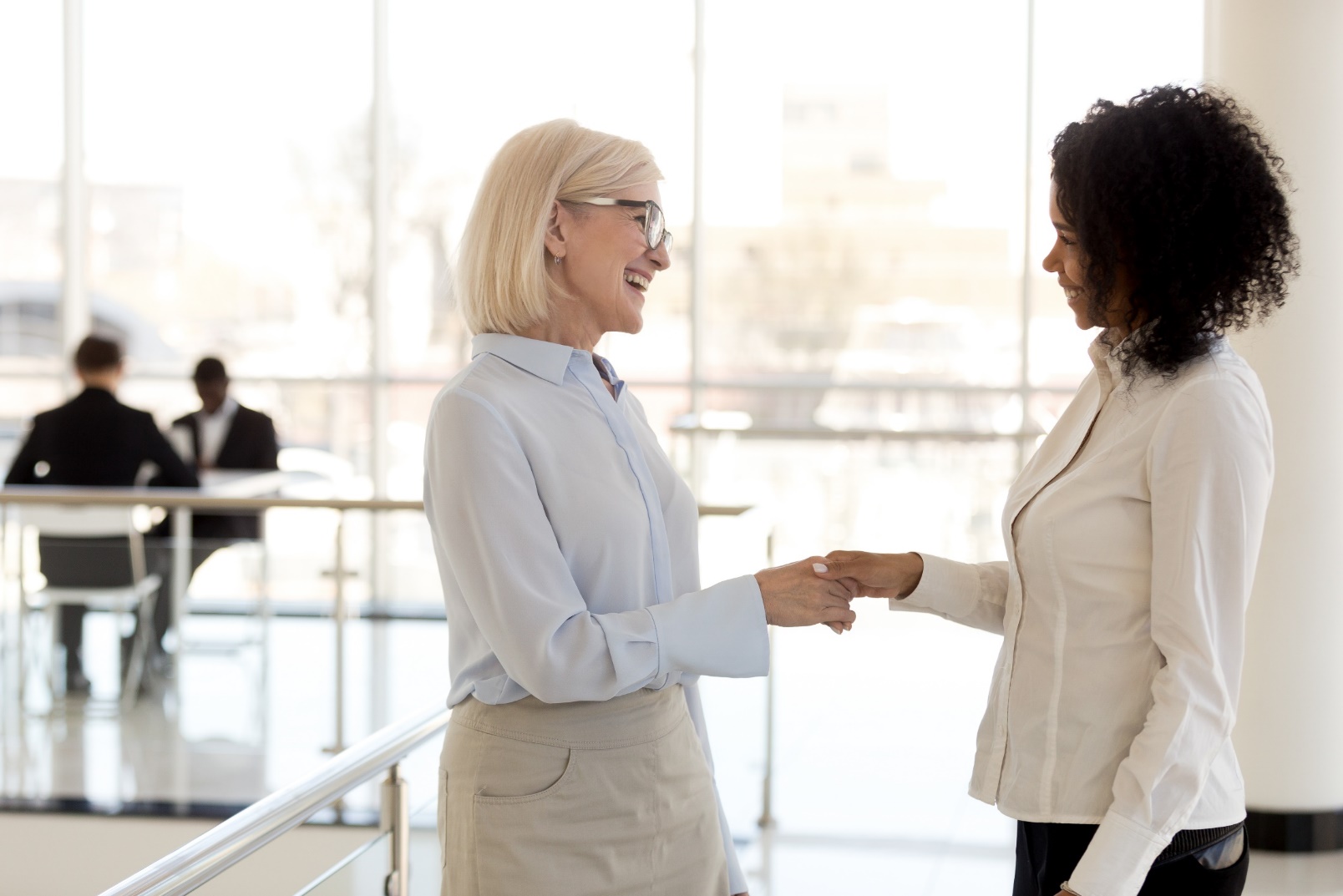 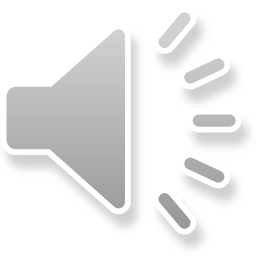 [Speaker Notes: Trainer Talking Points: 
Training Notes: Provider Engagement (PE) is an enhanced relational approach to utilization management (UM) intended to use data analytics, clinical reviews, and partnerships with Health Plans (HP) and Providers to ensure members receive the care needed to achieve positive outcomes. 

This success of this program relies on collaboration with Care1st Health Plan Arizona Behavior Health, the state’s health plan, and providers. (Previous wording.  Unsure what it is trying to say: Care1st Health Plan Arizona Behavior Health in collaboration with health plan relies on collaboration with Care1st Health Plan Arizona Behavioral Health, state’s plan and providers.)

Slide Citation/References: N/A
Image/Media Location, Citation & Permissions: Centene Stock Photo]
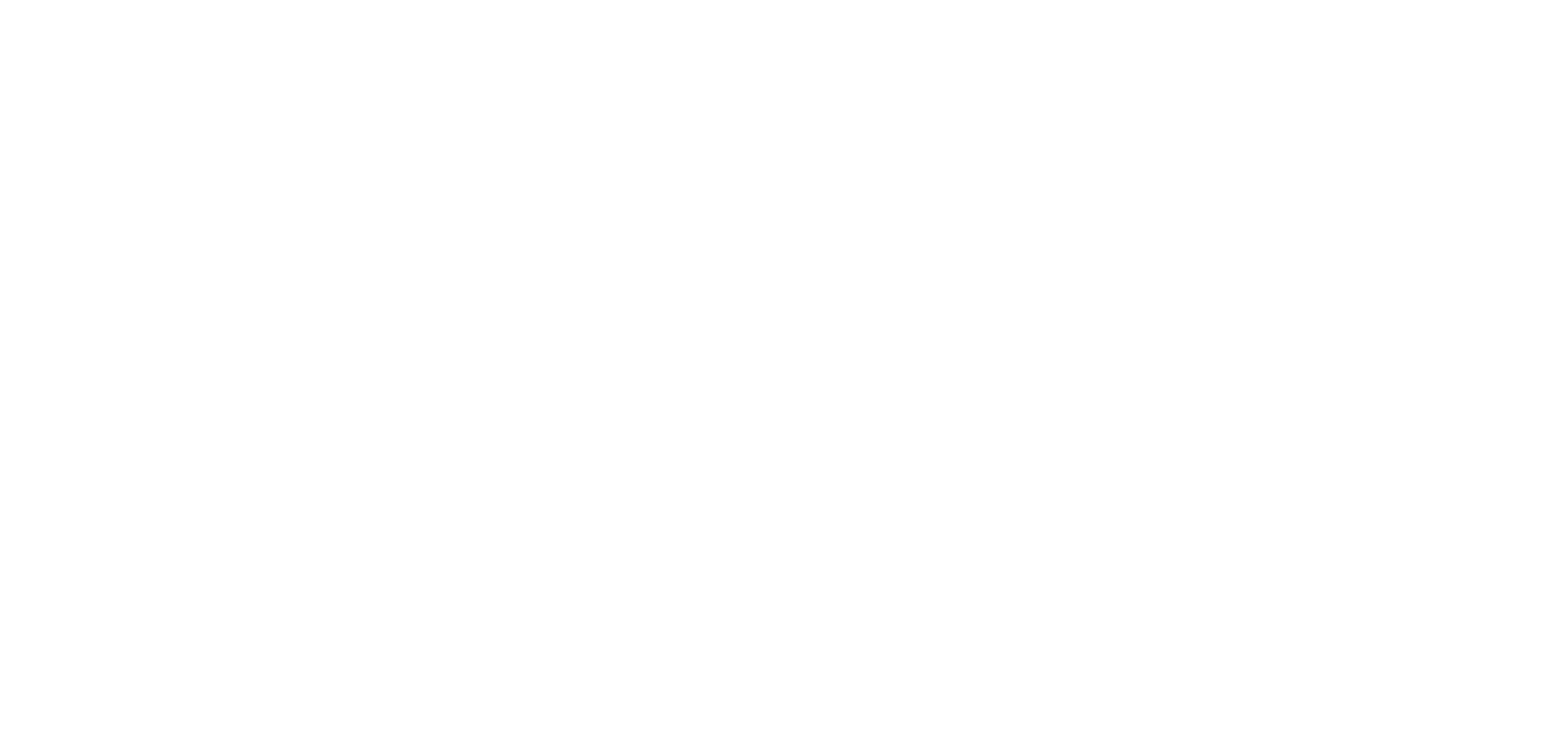 Provider Engagement
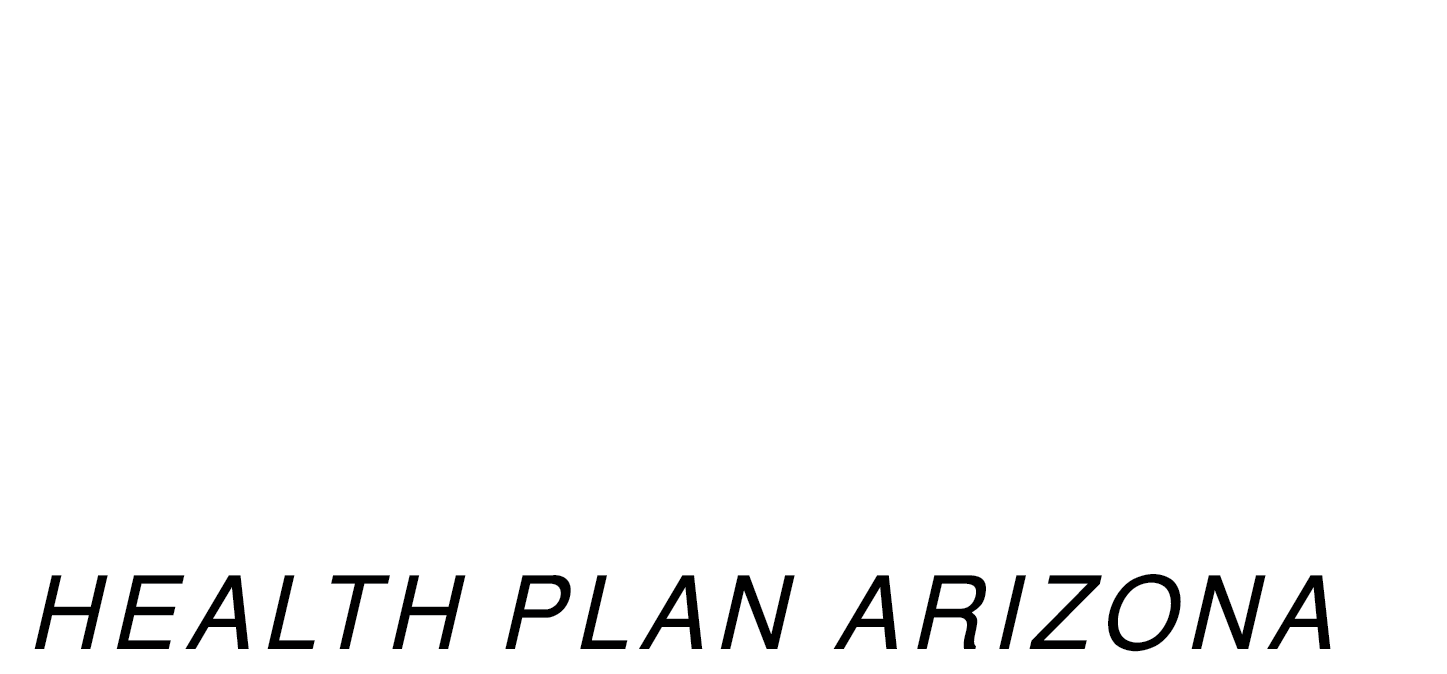 Medicaid
Provider Engagement
Medicare
Marketplace
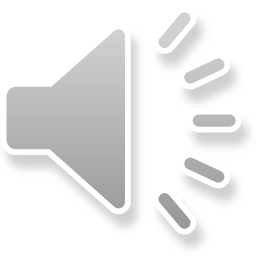 [Speaker Notes: Trainer Talking Points: Provider engagement program is offered to all product lines offered through state health plan
Training Notes: This project will be implemented for all product lines: Medicaid, Medicare, Marketplace
Slide Citation/References: NA
Image/Media Location, Citation & Permissions: NA]
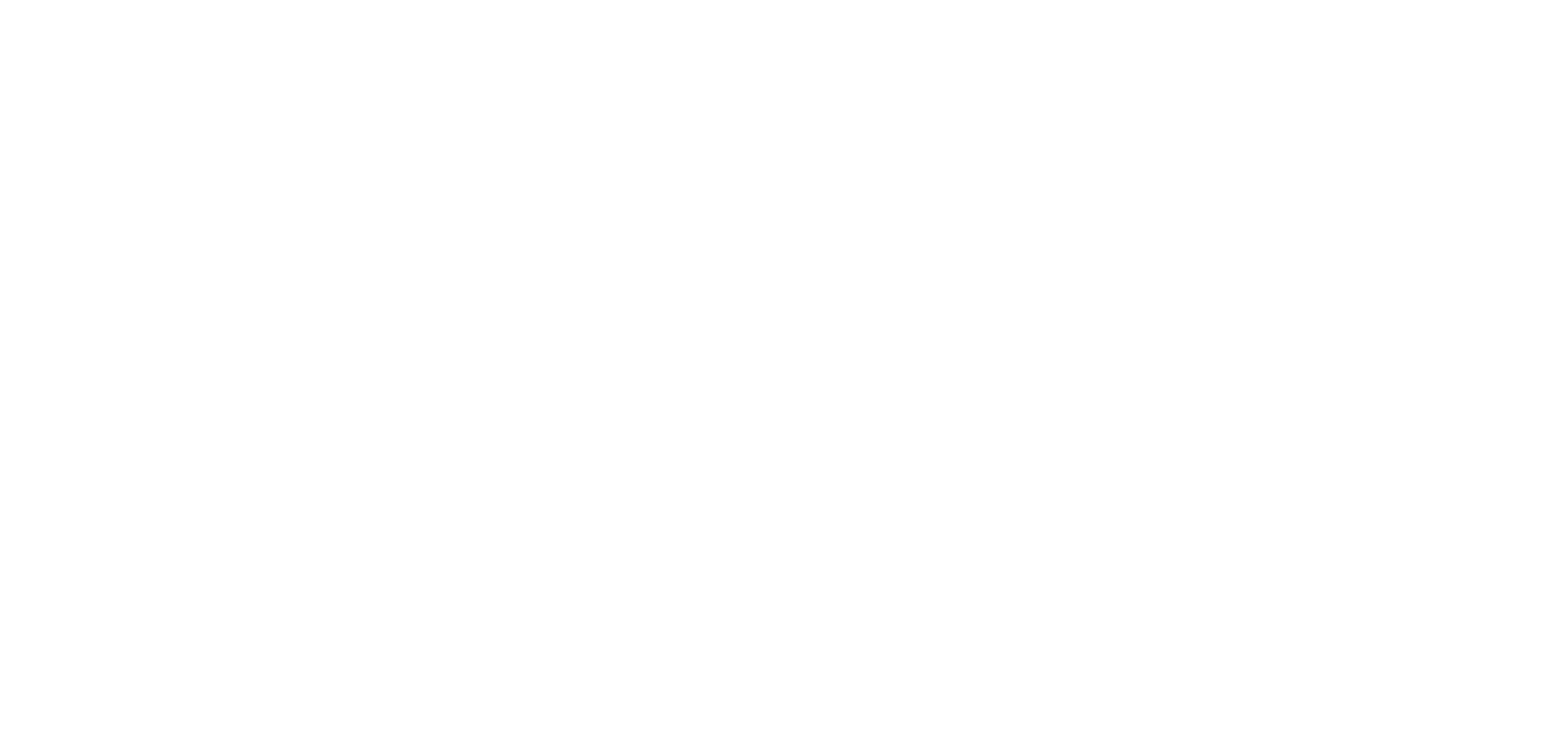 Provider Engagement Purpose
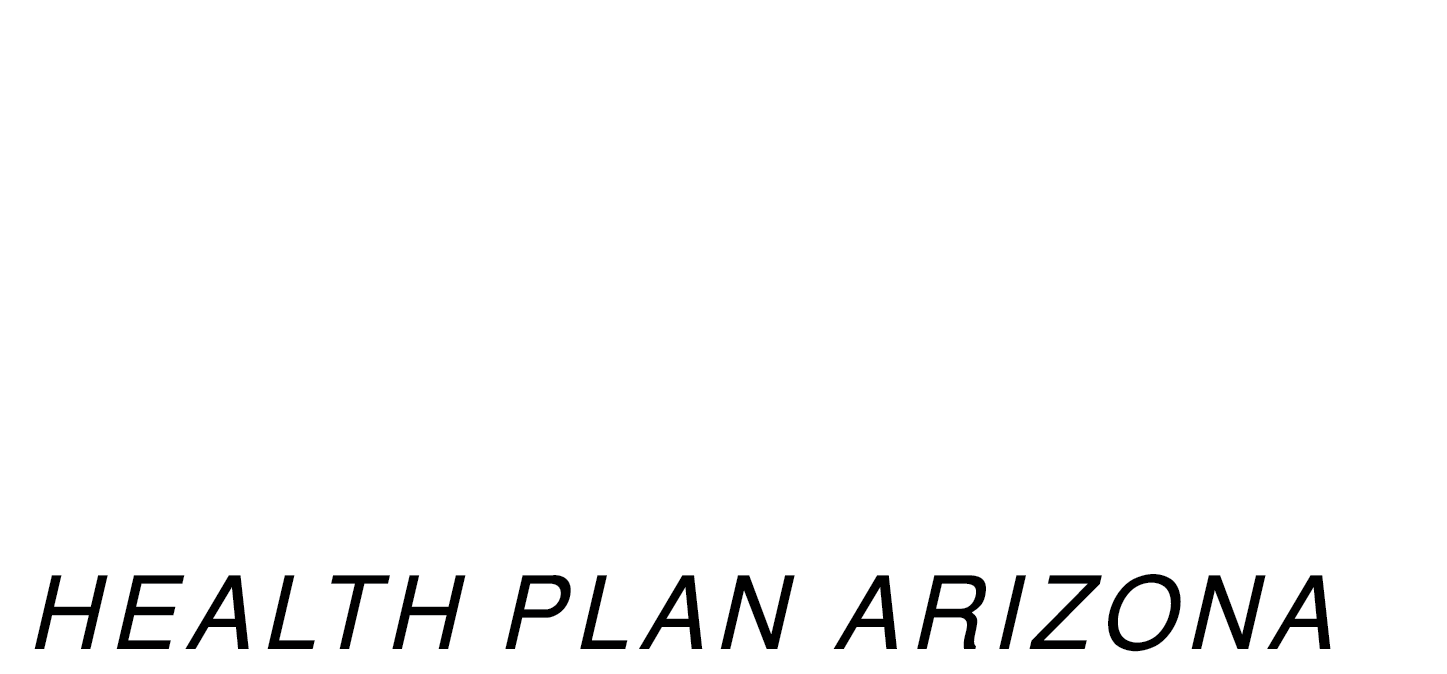 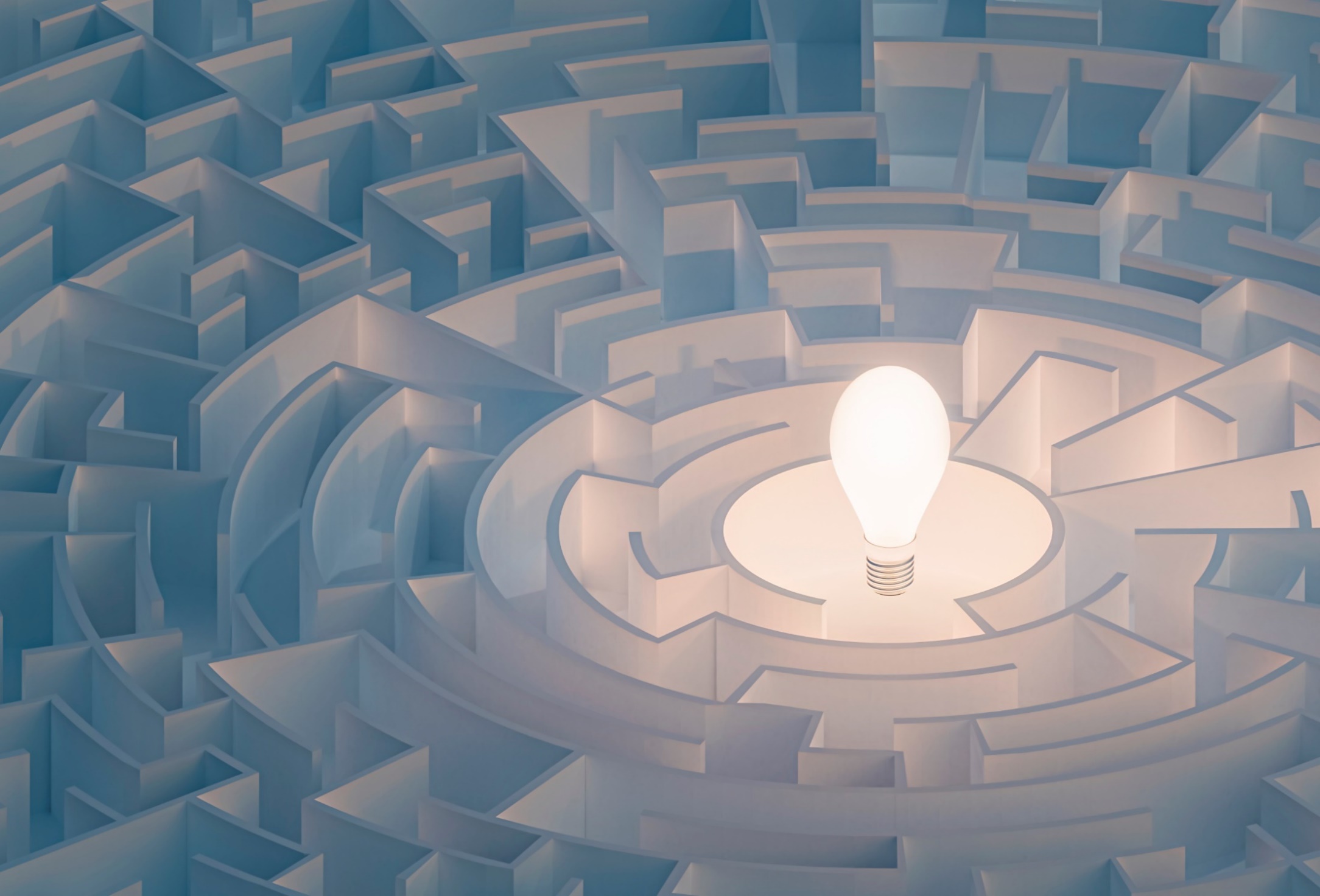 Purpose
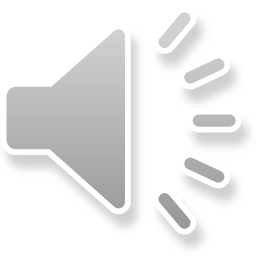 Confidential and Proprietary Information
[Speaker Notes: Trainer Talking Points: 

Training Notes: Provider Engagement (PE) is an approach to Utilization Management (UM) intended to use data analytics and clinical reviews to partner with providers to ensure members receive the care needed to achieve positive outcomes. This approach is based on the Care1st Health Plan Arizona Behavioral Health philosophy that quality member care is achieved through a collaboration with providers who serve our members. 
To achieve the positive outcomes, members need to receive quality care based on their clinical presentation and the right service, at the right time and the right frequency and duration. 

Slide Citation/References: N/A
Image/Media Location, Citation & Permissions: Centene Stock Photo]
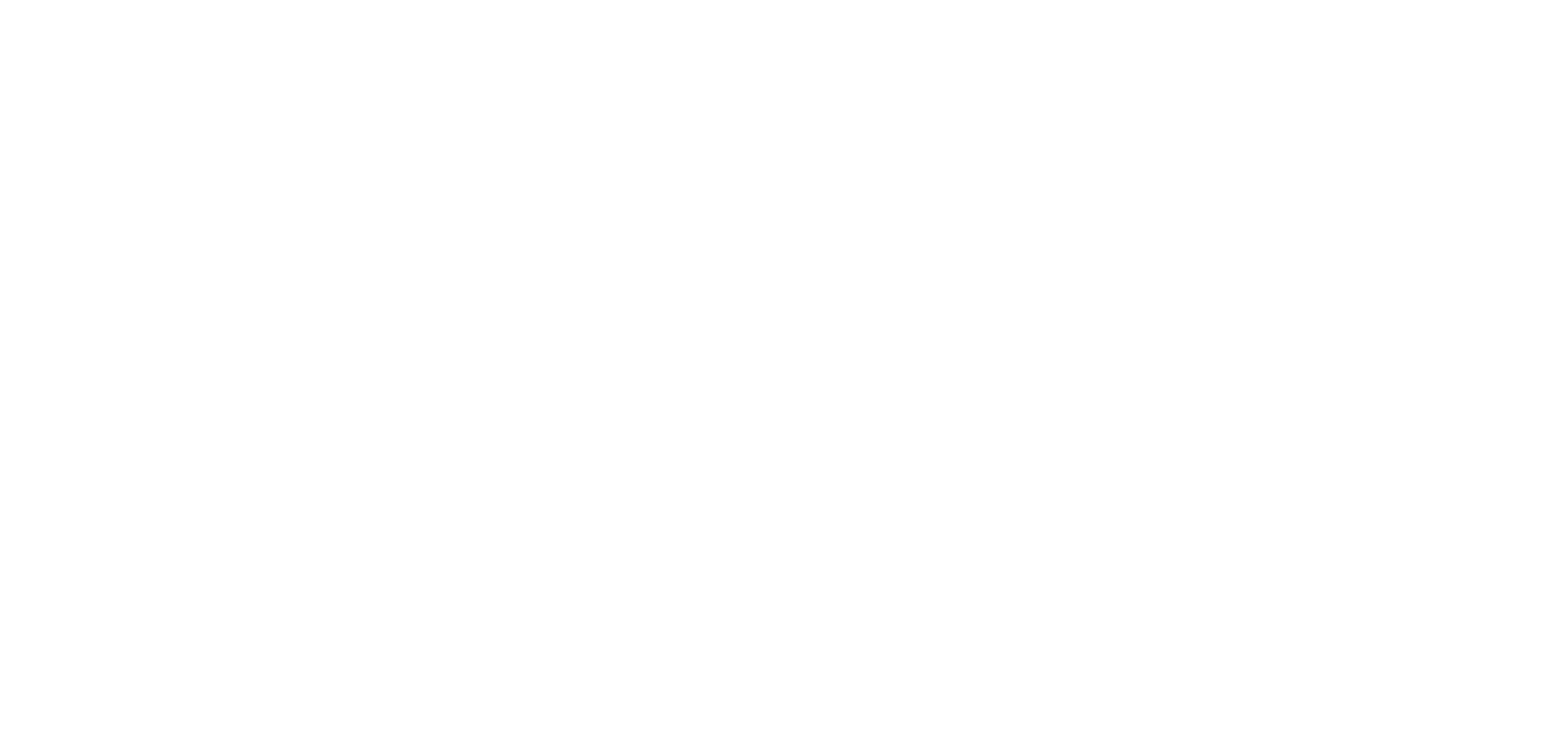 Care1st Health Plan Arizona Behavioral Health Objectives
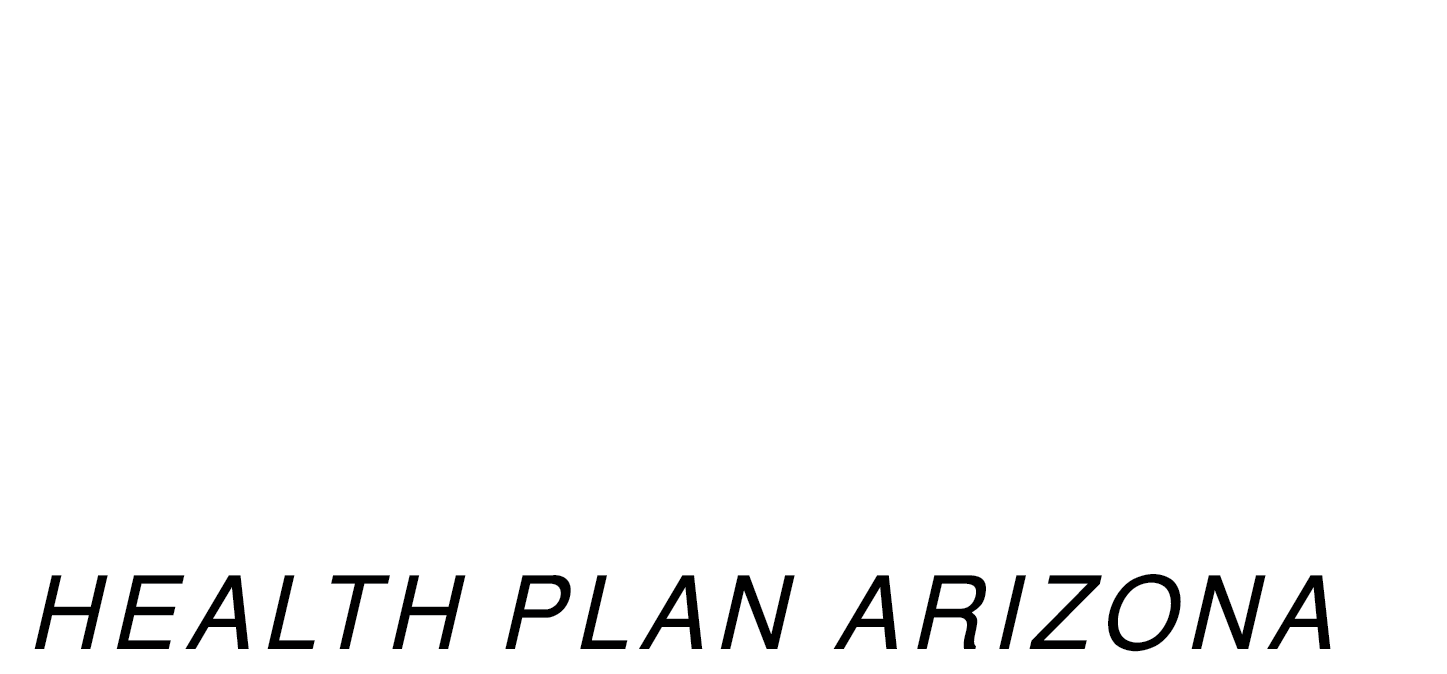 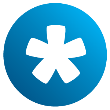 Improve member lives through ensuring best practices are used by providers
Partner with health plans and corporate partners to develop recommendations of value based contracting
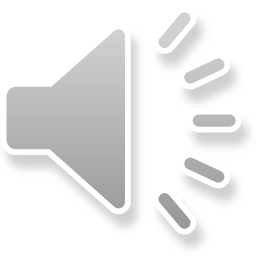 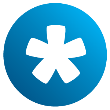 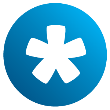 Use benchmark criteria to identify preferred providers
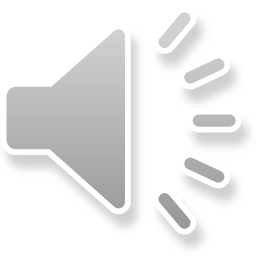 [Speaker Notes: Training Notes: 
The focus of this program is to ensure that providers of behavioral health and substance abuse services to Care1st Health Plan Arizona’s members are using best practices.  
It is important for Care1st Health Plan Arizona Behavioral Health to encourage providers to use evidenced-based best practice that improve member health outcomes, while maintaining affordability.   
The Provider Engagement model will include opportunities for: provider consultation, identification of preferred providers, review of provider score cards, the possible use of incentives such as value based contracting. 
Benchmark criteria, based on data analysis, may be used to provide thresholds to providers for qualification into a preferred provider program.  This will allow for the identification of providers who are providing high quality care to members and MAY be eligible for pay-for-performance (P4P) or other incentives. This model will include various incentive opportunities for practice management and transformation to aid the provider through the continuum of Value Based Contracting (VBC). 
Slide Citation/References: Citation
Image/Media Location, Citation & Permissions: Permissions]
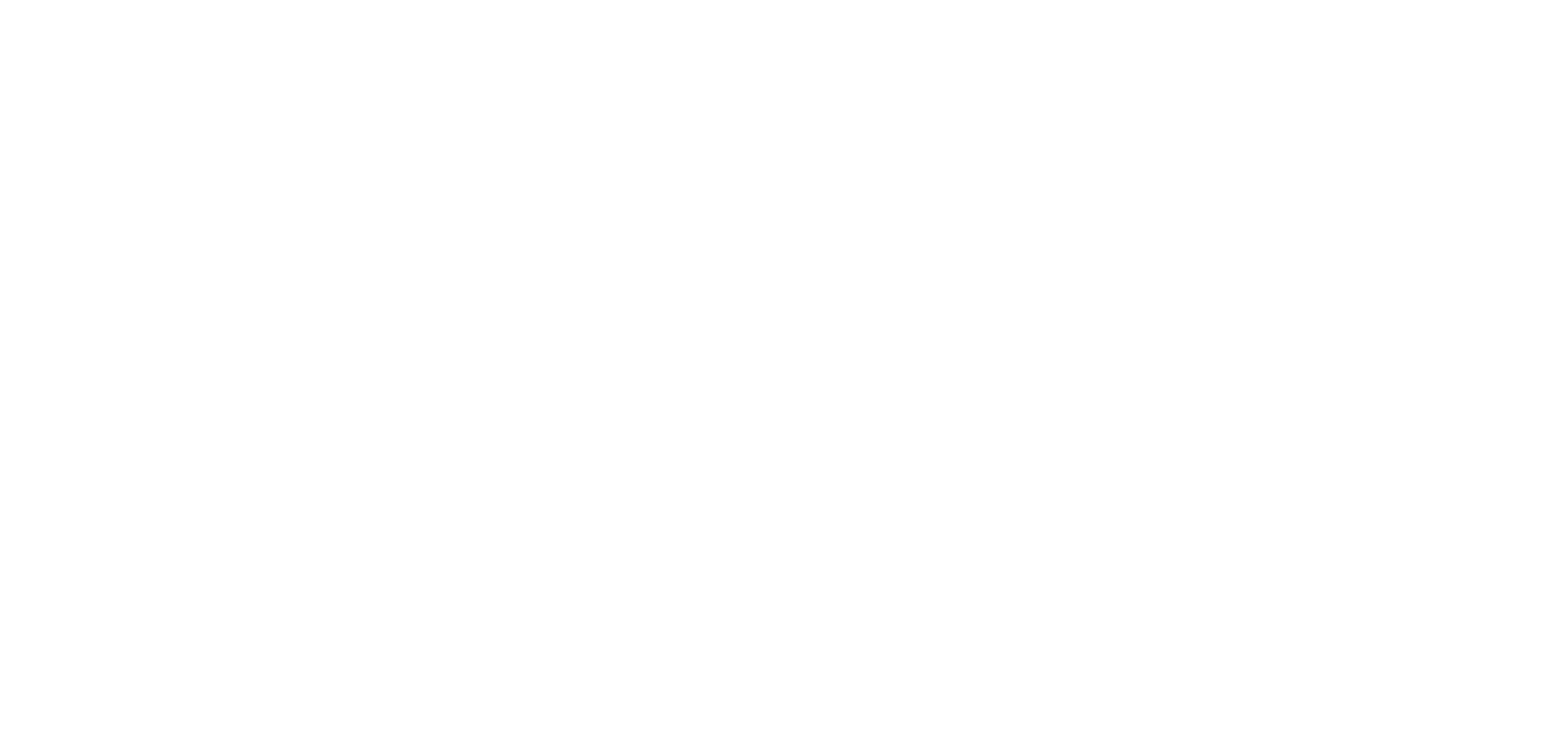 Provider Objectives
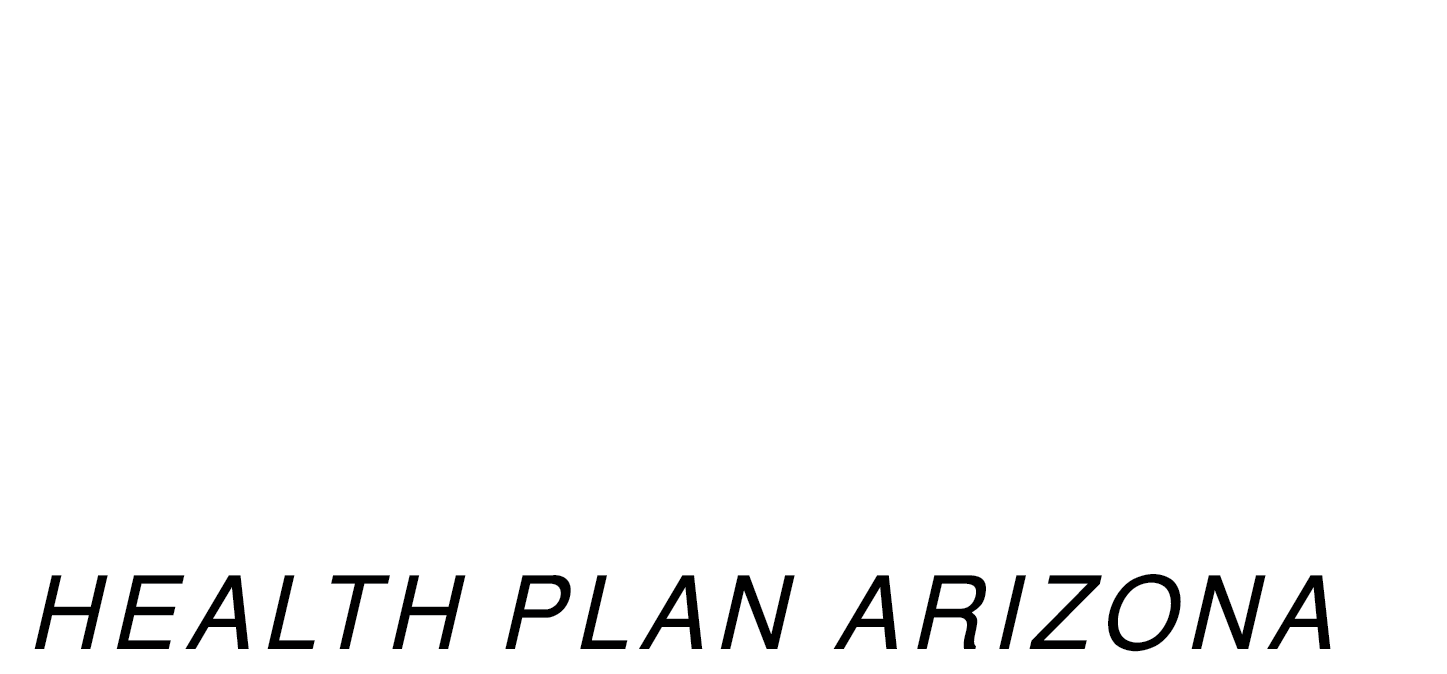 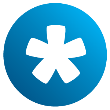 Increase use of best practices
Improved clinical outcomes
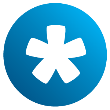 Encourage request for the right services at the right time, frequency, and duration to decrease denial rates
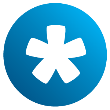 Achieve other Benchmarks
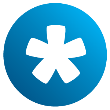 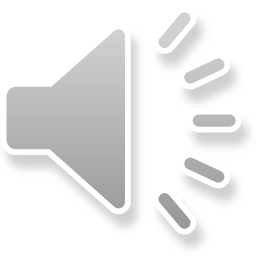 [Speaker Notes: Training Notes: 
Providers will benefit from this program by achieving the following objectives through participating in the Provider Engagement program: 
Increase in the use of best practices by providers
Improved clinical outcomes
A rise in requests for the right services at the right time, frequency, and duration to decrease denial rates
Achievement of additional predetermined metrics and benchmarks]
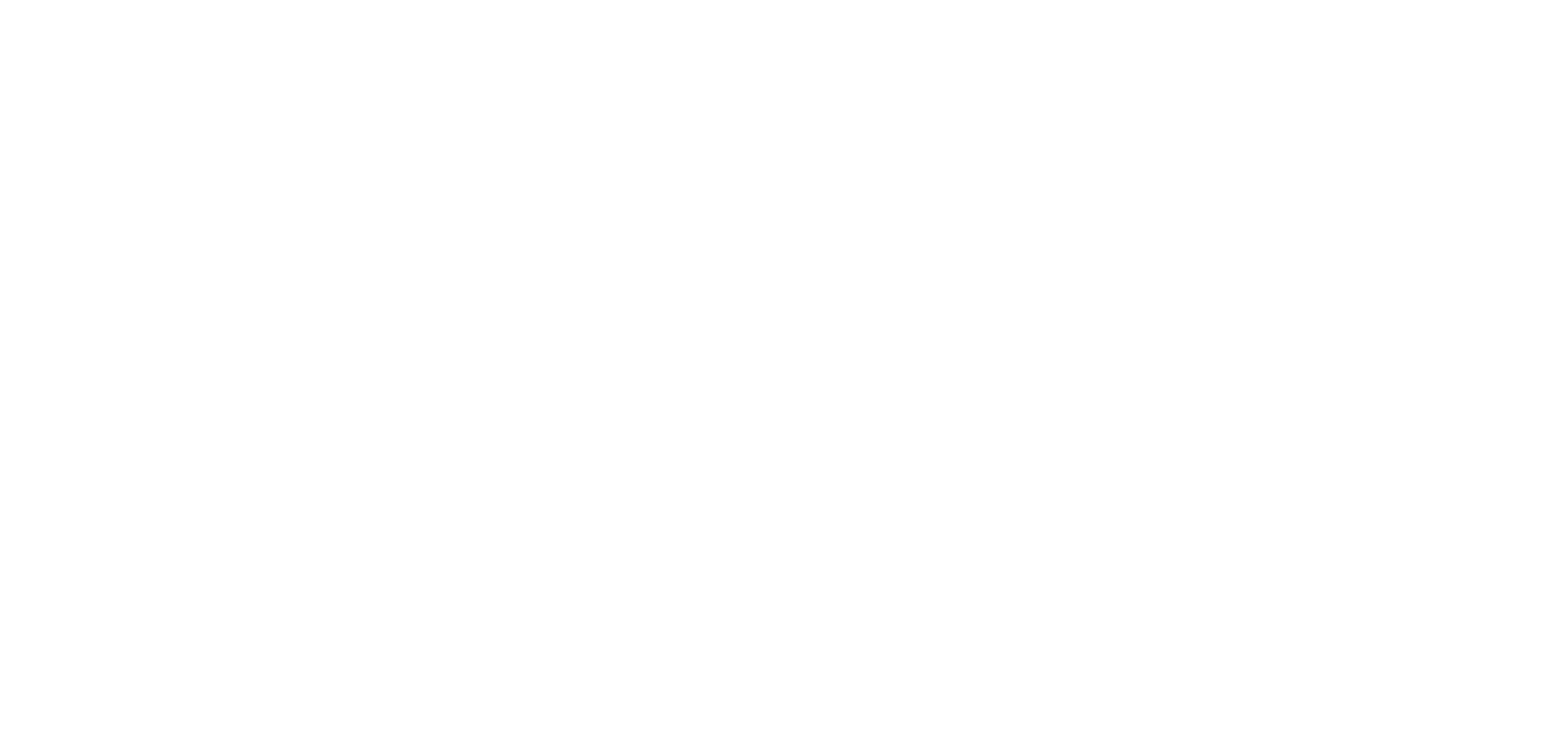 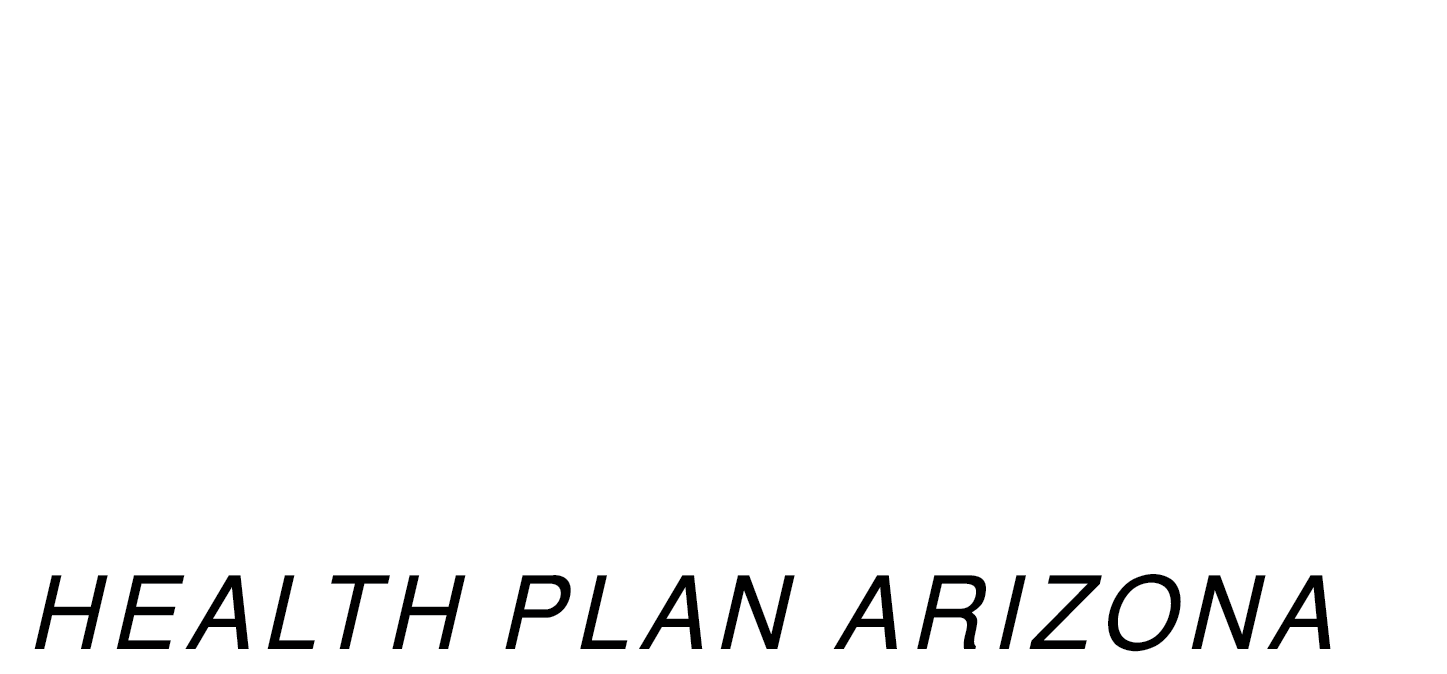 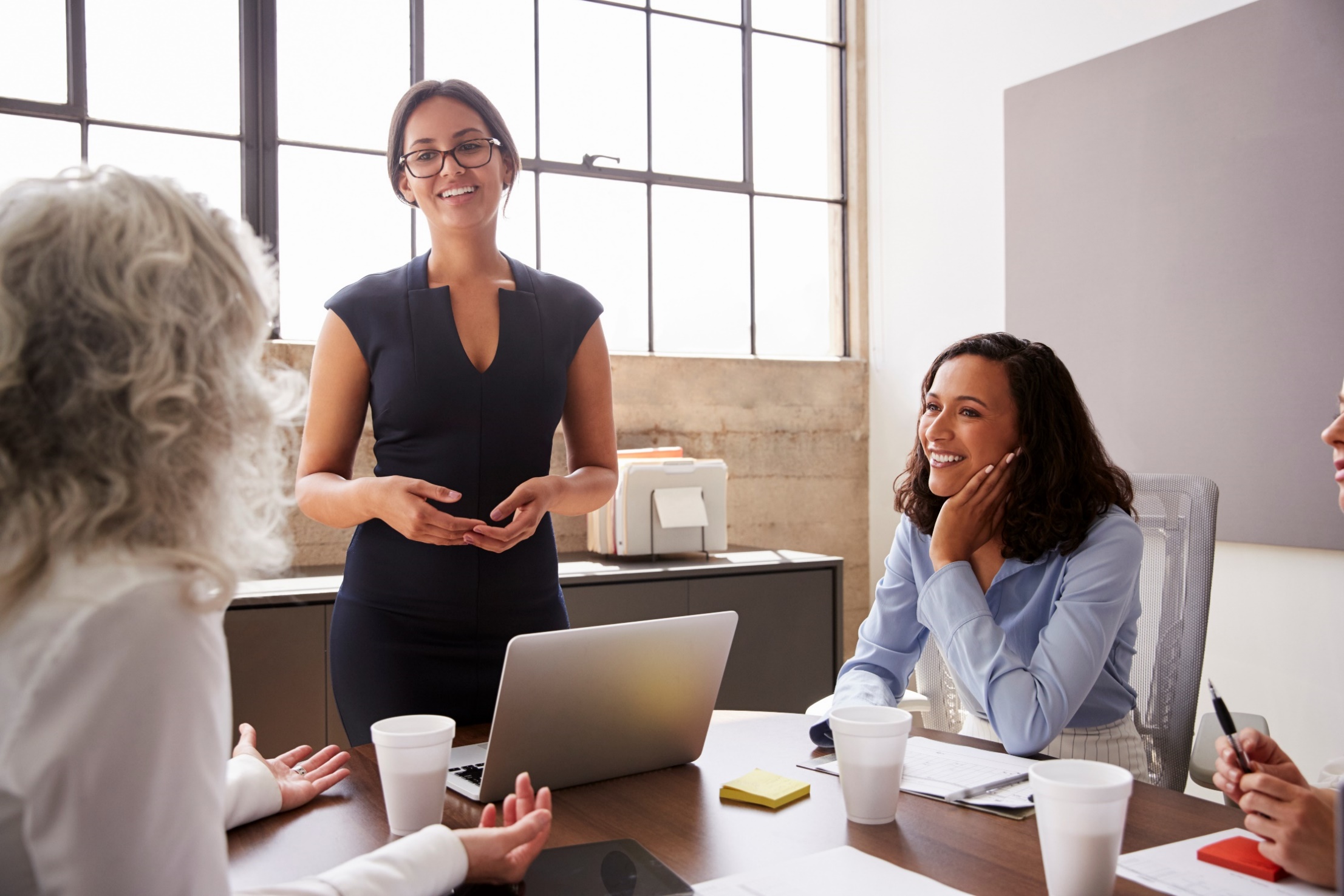 Data
Outreach
Consultation
Training
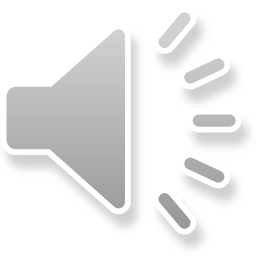 [Speaker Notes: Trainer Talking Points: 
The provider engagement program uses data, outreach, consultation and training to achieve the objectives previously outlined. 
Provider Engagement entails working with providers to improve the quality of care through the use of:
Regular sharing and review of data and regular outreach to providers  

A primary role on the Provider Engagement team will be that of a Clinical Liaison, or CL,  who will provide consultations to the providers. The Clinical Liaison will be available to providers to offer real-time reviews, give feedback, and offer technical assistance. The Clinical Liaison can provide one-on-one training based on information from data and/or findings from record reviews. 

The Provider Training Team, or PTT, is also an integral part of PE. This team consists of licensed behavioral health practitioners who provide clinical, provider-focused education on topics that are geared toward improving member outcomes. Courses vary by market and are developed in response to the needs of partnering health plans. Training may include 1) diagnosis specific topics, such as ADHD, autism spectrum disorder, bipolar disorder, or schizophrenia, 2) explain the use of certain assessments to identify behavioral health conditions, 3) review the latest documentation requirements and procedures, 4) discuss ethics in decision-making, integrated care best practices,  or other topics in mental healthcare. Several workshops will also be available to help explain the use of psychotropic medications in treating mental health and substance use disorders. 

Slide Citation/References: NA
Image/Media Location, Citation & Permissions: Centene Stock Photo]
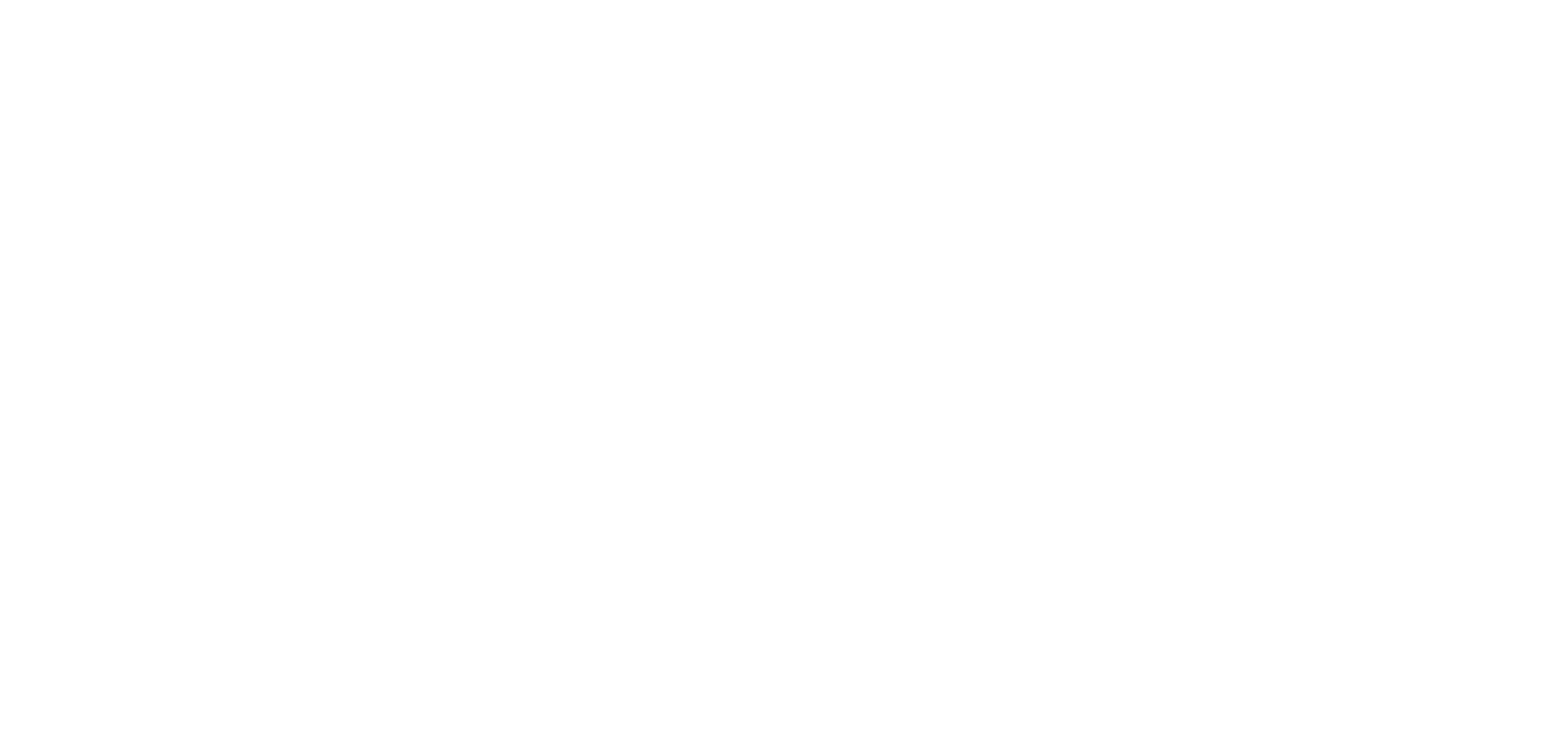 Provider Engagement Process
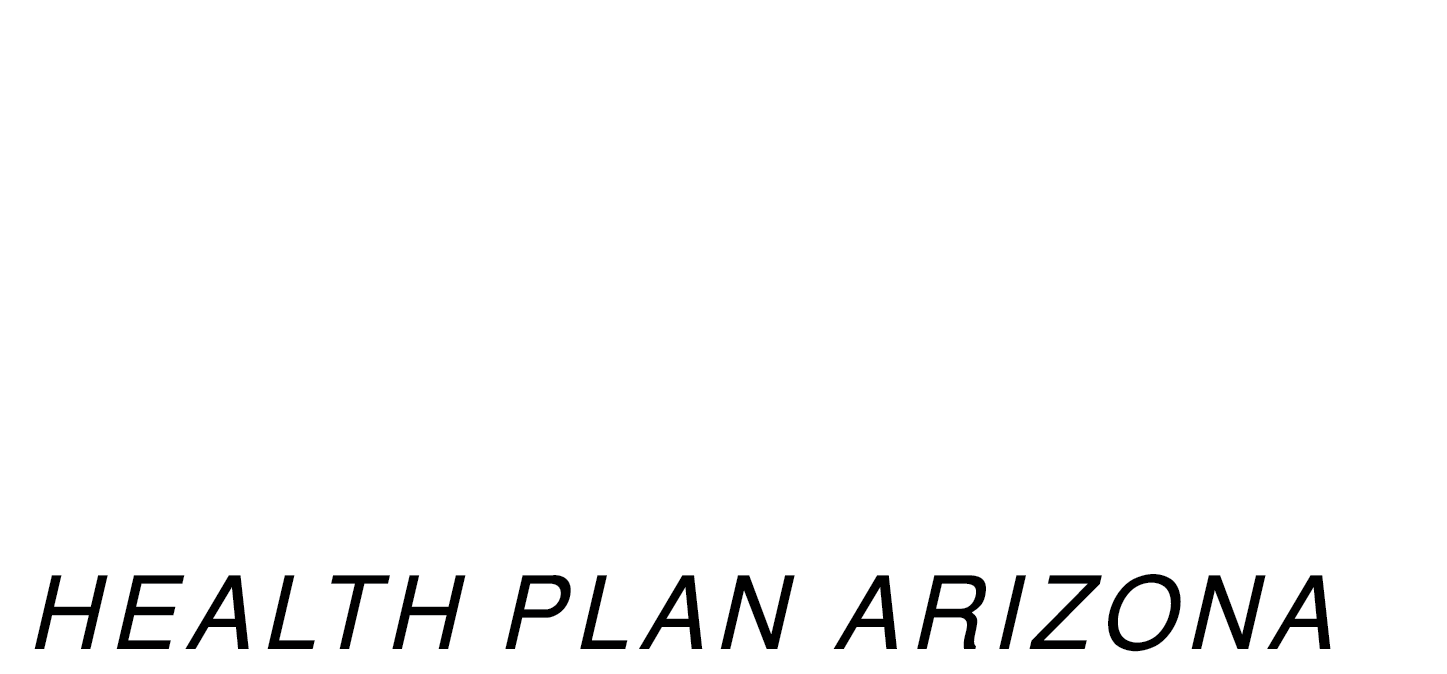 Consultation and  Collaboration Throughout
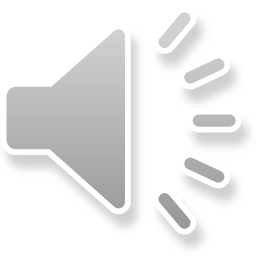 [Speaker Notes: Training Notes: 
*State health plan* uses a thorough selection process 
The Behavioral Health Behavioral Intelligence (BHBI) Data Team is made up of clinical analysts who use data to support process improvement projects and demonstrate areas of need for provider focus. Throughout the PE process, data is collected from all of Care1st Health Plan Arizona’s data sources and the data is analyzed to identify provider trends. An internal review identifies other factors that influence data. The next step is to review records. You may receive requests for external reviews. After trends and needs are identified, we will send you a scorecard and consult with you. If you agree to the program, we will tailor interventions to help your organization improve outcomes. Data re-evaluation at regular intervals with give your organization continual feedback. 
Slide Citation/References: Citation
Image/Media Location, Citation & Permissions: Permissions]
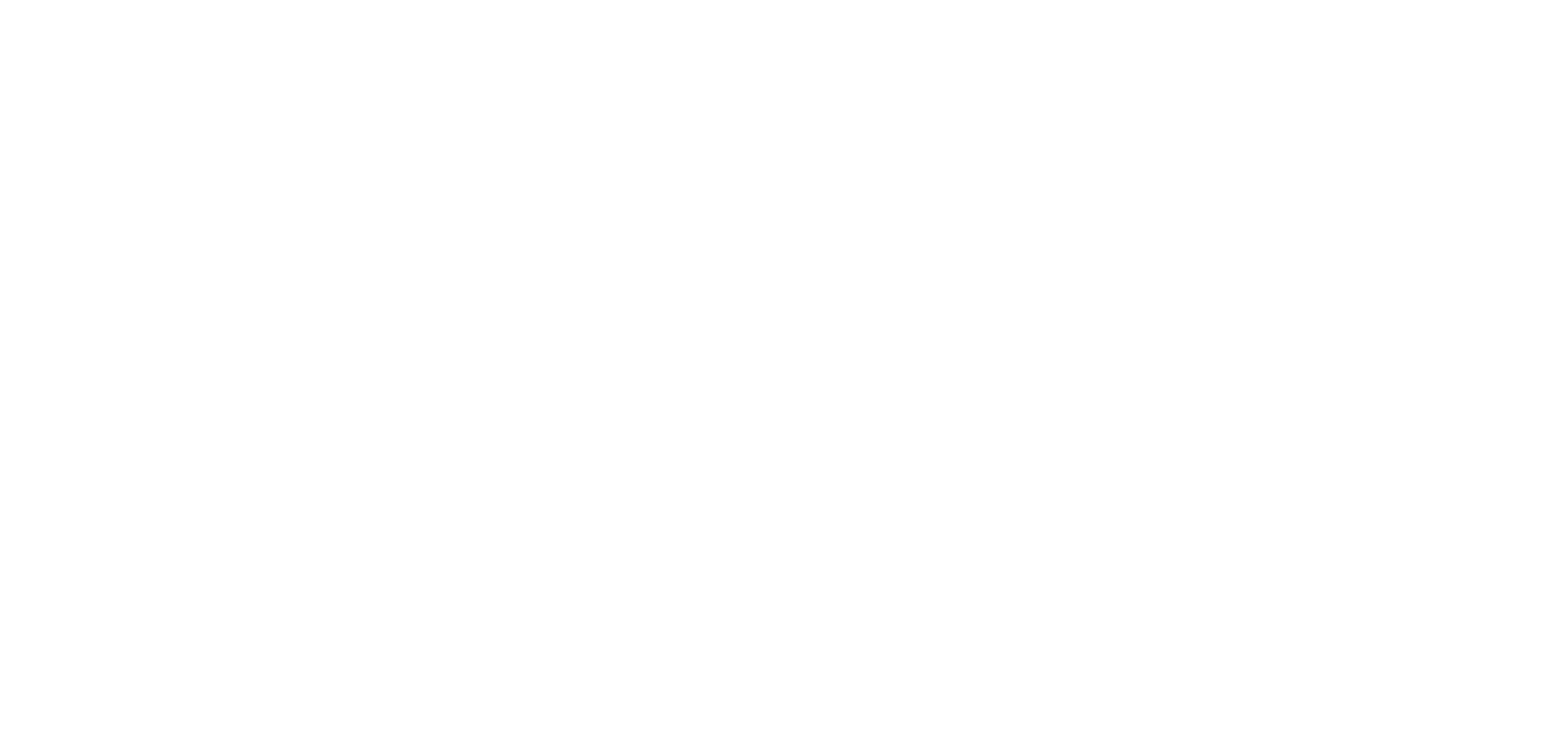 Data Used in Provider Engagement
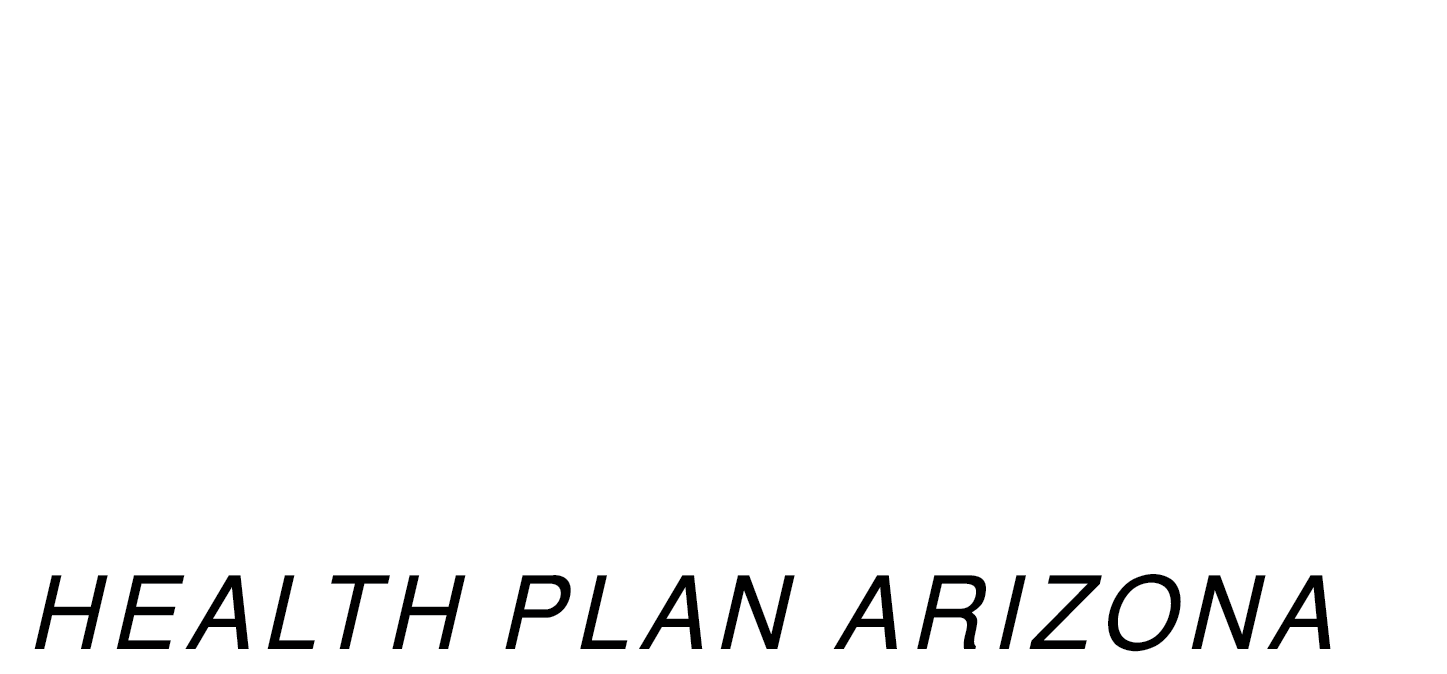 Claims and authorizations
Average Number of Units
Per Member Per Month
PE Drivers
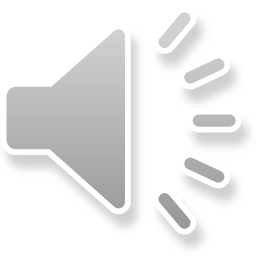 [Speaker Notes: Trainer Talking Points: Talking points
Training Notes: 
The data used in the provider engagement program comes from the Behavioral Health Behavioral Intelligence (BHBI) Data Team, which uses data to assist with provider selection and use ongoing progress associated with the Provider Engagement program. Some examples of data being considered are:
Claims and Authorizations
Average number of units
Per Member per month costs
Other PE drivers

At a minimum, reports are generated monthly and reviewed to identify trends in utilization and identifying areas where consultation and training can benefit the provider.

(Jessica did not include this next section in the recorded version:
Average Visits Per Month/Member
Average Duration of Services
Units per Member
Paid Rank
Per Utilizing Member Per Month 
Visits Per Thousand
Change in All Month Over Month & Year Over Year
Diagnosis – This is analyzed looking at patterns and trends of providers claims, authorizations and linkage to best practice treatment for membersAverage Length of Stay (ALOS) – This criteria is reviewed for member comparison to National best practice guidelines. This looks at length of time members are spent in the same level of care. 
Denial Rates (National average 11%) – This component reviews provider denial rate percentages in comparison to their individual, their market and the National rate trends. High claims with readmissions (IP) – Data is analyzed for effectiveness of treatment members are receiving.  Do provider services maintain a member’s functioning and baseline? 
PE – This rate generates the average cost per member for that provider, including unit cost average, units billed per claim per month and ranks providers into a level of efficiency or outlier.
FUH-HEDIS (IP)/Agreement Rate – This criteria looks at the consistency and activity as it links to the OP provider & rate of admissions with connection back to provider for discharge FUH.
OP Utilization Rates


Slide Citation/References: Citation
Image/Media Location, Citation & Permissions: Permissions]
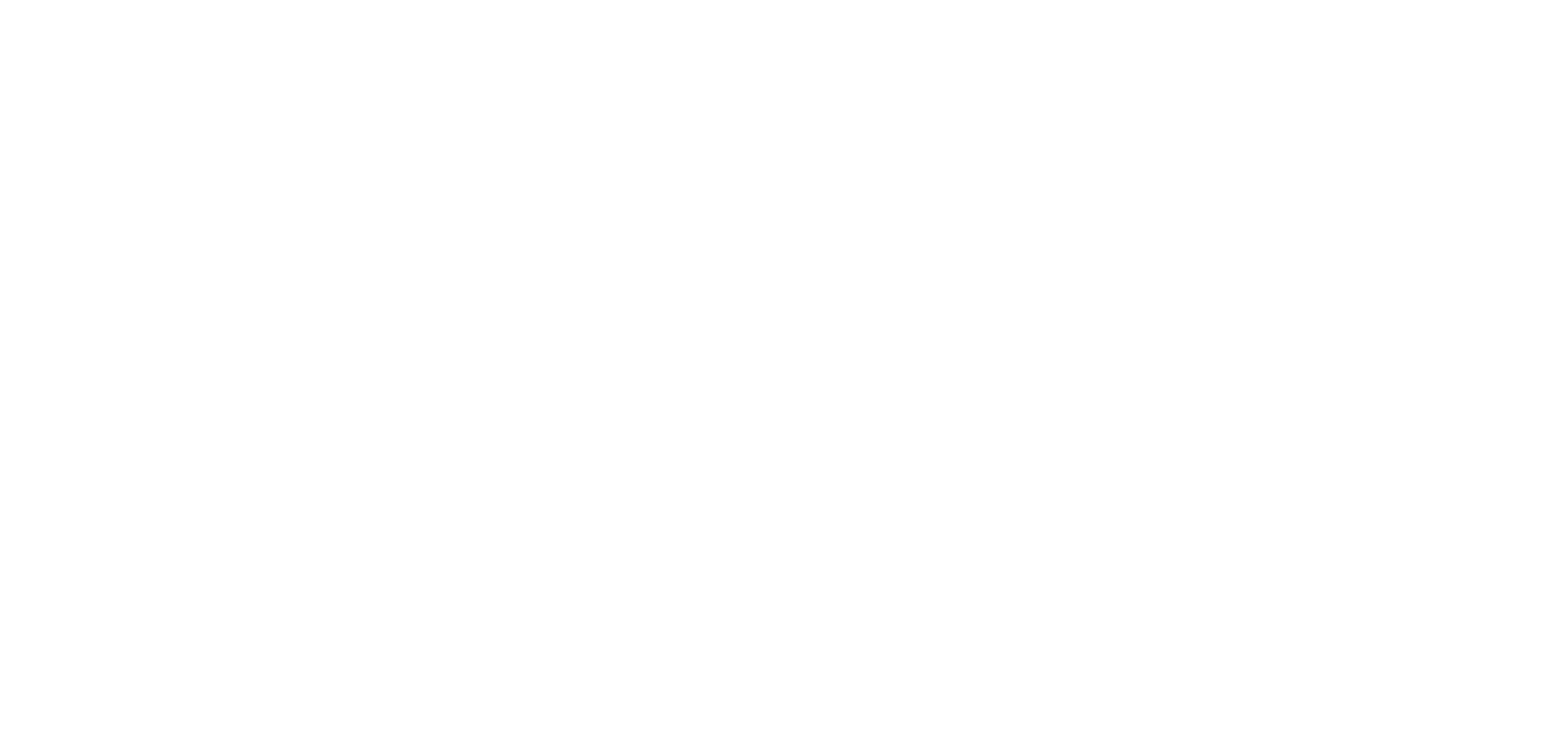 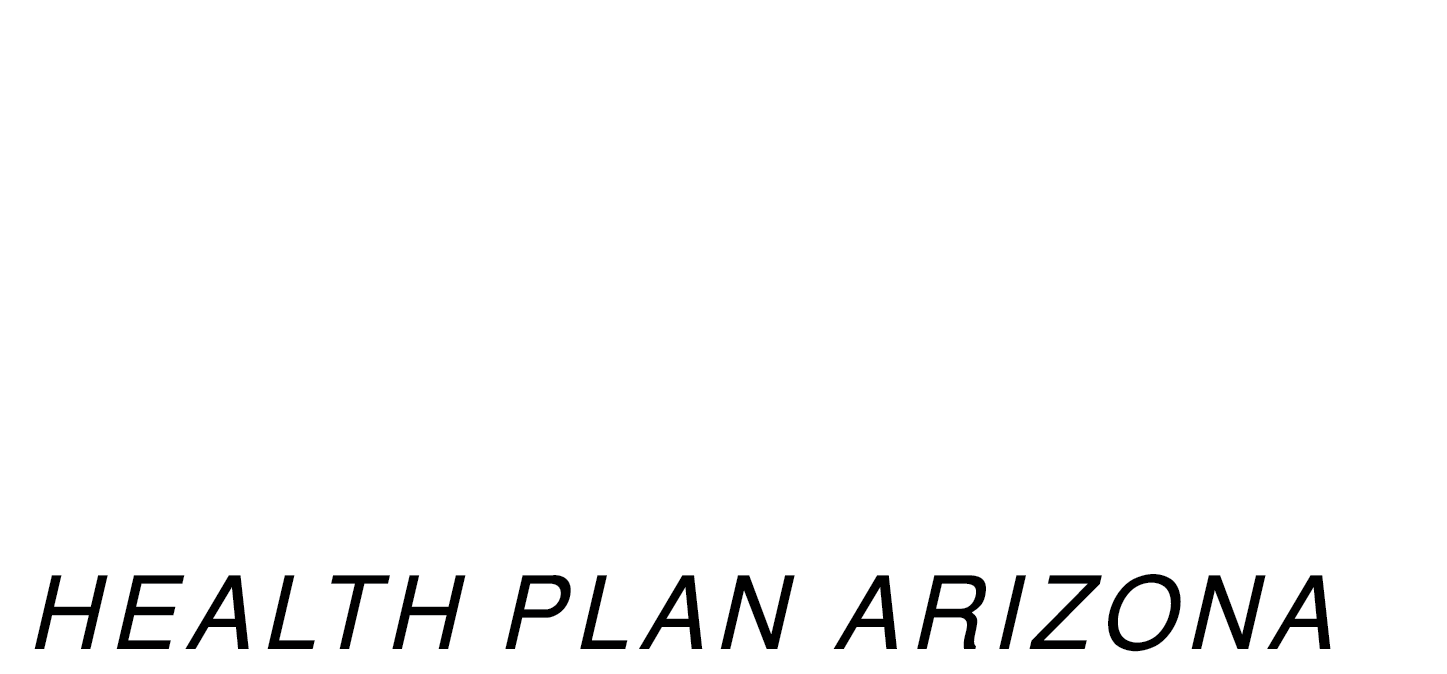 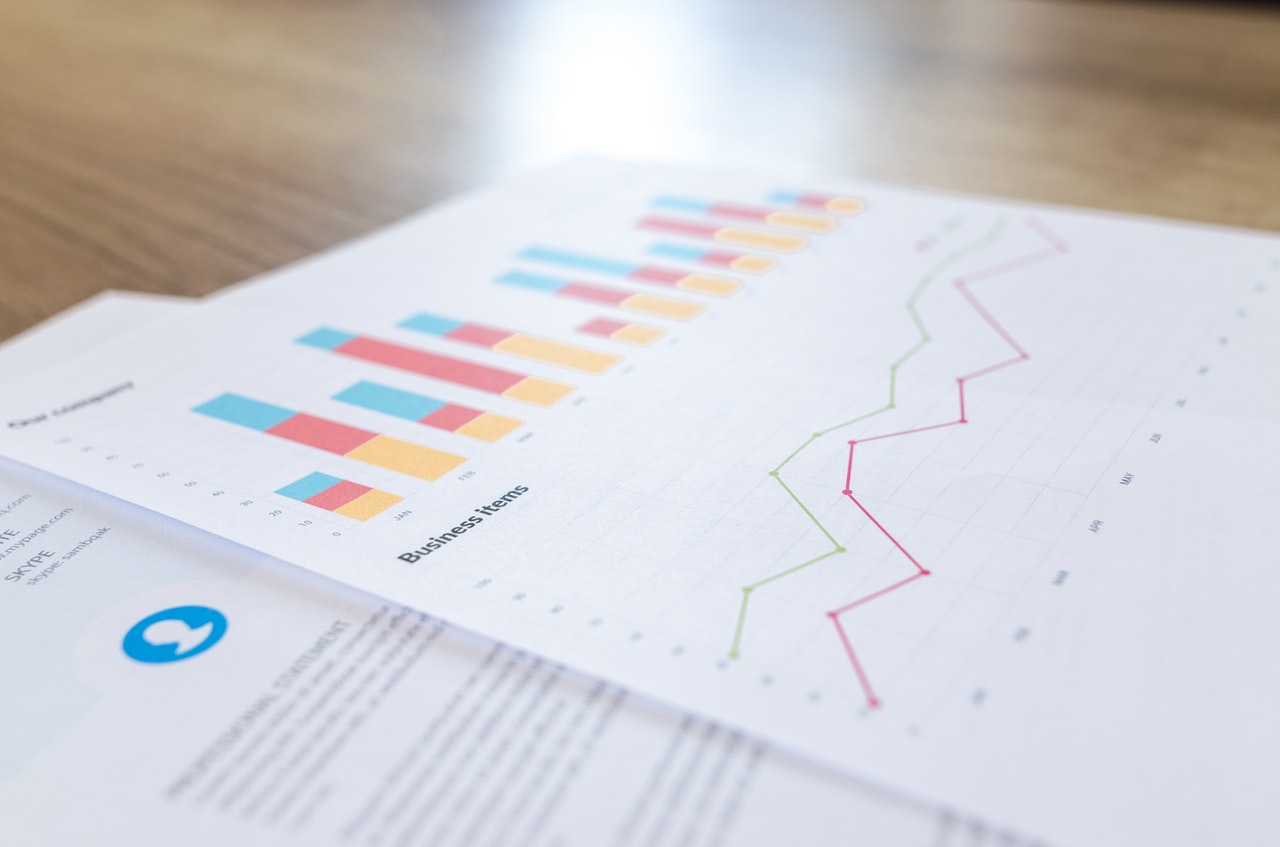 Internal Review of Data
Member trends
Peers, facilities, historic results
Over- or underutilization
Quality of care
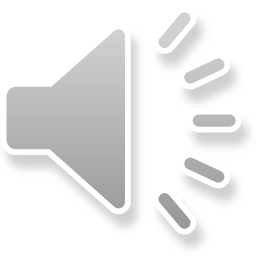 [Speaker Notes: Trainer Talking Points: Once providers are identified by BHBI, this information will be shared with the PE team and UM Directors. A deeper look into the Electronic Medical Record (EMR) TruCare chart will occur in order to examine clinical documentation submissions and authorization patterns, which provide greater insight into quality, titration of services as clinically appropriate, and the assessment of the level of care a member needs. The intent of an Internal Systems Review is to determine reasons for which a provider might be showing as an outlier on a PE Metric Reports in order to prevent a request for records.  If areas of growth (concerns) are found while completing the internal review, records will be requested in order to obtain additional information to determine how best to assist providers. 

Trainer Talking Points: The additional considerations and analysis can also include: 
Internal Systems/Record Review
TruCare and other systems are reviewed to determine why providers are showing as outliers
Additional clinical information can be requested


Training Notes: 
Internal Systems/Record Review: An intensive look into the Electronic Medical Record (EMR) TruCare chart, and other applicable systems, will examine clinical documentation submissions and authorization patterns, which provide greater insight of quality, titration of services as clinically appropriate, and the assessment of level of care a member needs. The intent of an Internal Systems/Records Review is to determine reasons a provider might show as an outlier on PE Metric Reports and to identify clinical, authorization, claims, and data driven trends prior to requesting clinical records. If, while conducting the internal record/systems review, the UM determines more clinical information is necessary, they will initiate the request for records process and advance to the clinical records review process. 
Slide Citation/References: Citation
Image/Media Location, Citation & Permissions: Permissions

Training Notes: 
Slide Citation/References: Citation
Image/Media Location, Citation & Permissions: pexels]
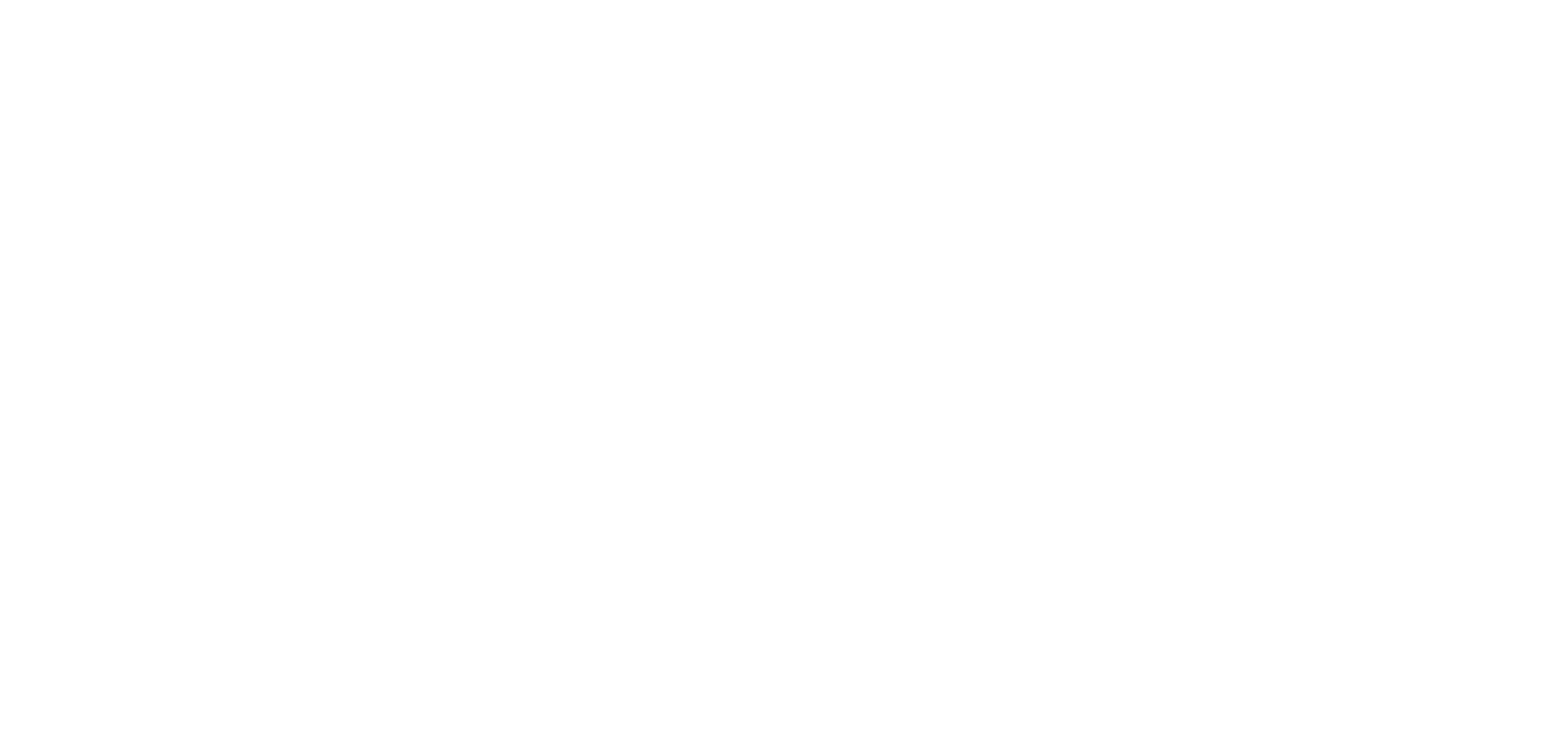 Clinical Record Review
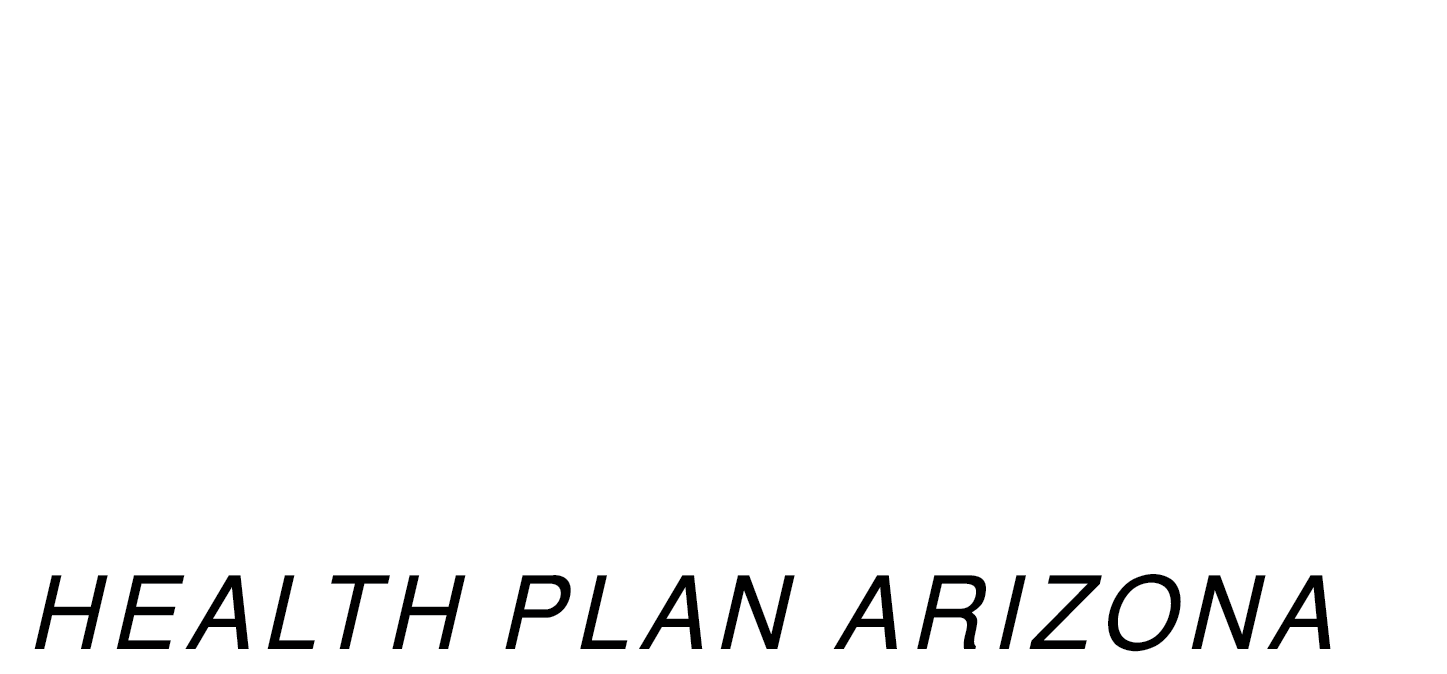 Allows for more complete and extensive clinical review

Provides more concrete feedback

Identifies areas of strength and growth 

Written recommendations provided to provider
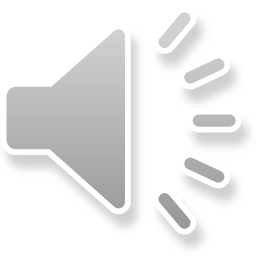 [Speaker Notes: Trainer Talking Points: Talking points
Training Notes: 
The data used in the provider engagement program comes from The Behavioral Health Behavioral Intelligence (BHBI) Data Team, which uses data to assist with provider selection and use ongoing progress associated with the Provider Engagement program. Some examples of data being considered are:
Claims and Authorizations
Average number of units
Per Member per month costs
And other PE drivers

At a minimum, reports are generated monthly and reviewed to identify trends in utilization and identifying areas where consultation and training can benefit the provider

(Jessica did not include this next section in the recorded version:
Average Visits Per Month/Member
Average Duration of Services
Units per Member
Paid Rank
Per Utilizing Member Per Month 
Visits Per Thousand
Change in All Month Over Month & Year Over Year
Diagnosis – This is analyzed looking at patterns and trends of providers claims, authorizations and linkage to best practice treatment for membersAverage Length of Stay (ALOS) – This criteria is reviewed for member comparison to National best practice guidelines.  This looks at length of time members are spent in the same level of care. 
Denial Rates (National average 11%) – This component reviews provider denial rate percentages in comparison to their individual, their market and the National rate trends. High claims with readmissions (IP) – Data is analyzed for effectiveness of treatment members are receiving.  Do provider services maintain a member’s functioning and baseline? 
PE – This rate generates the average cost per member for that provider, including unit cost average, units billed per claim per month and ranks providers into a level of efficiency or outlier.
FUH-HEDIS (IP)/Agreement Rate – This criteria looks at the consistency and activity as it links to the OP provider & rate of admissions with connection back to provider for discharge FUH.
OP Utilization Rates


Slide Citation/References: Citation
Image/Media Location, Citation & Permissions: Permissions]
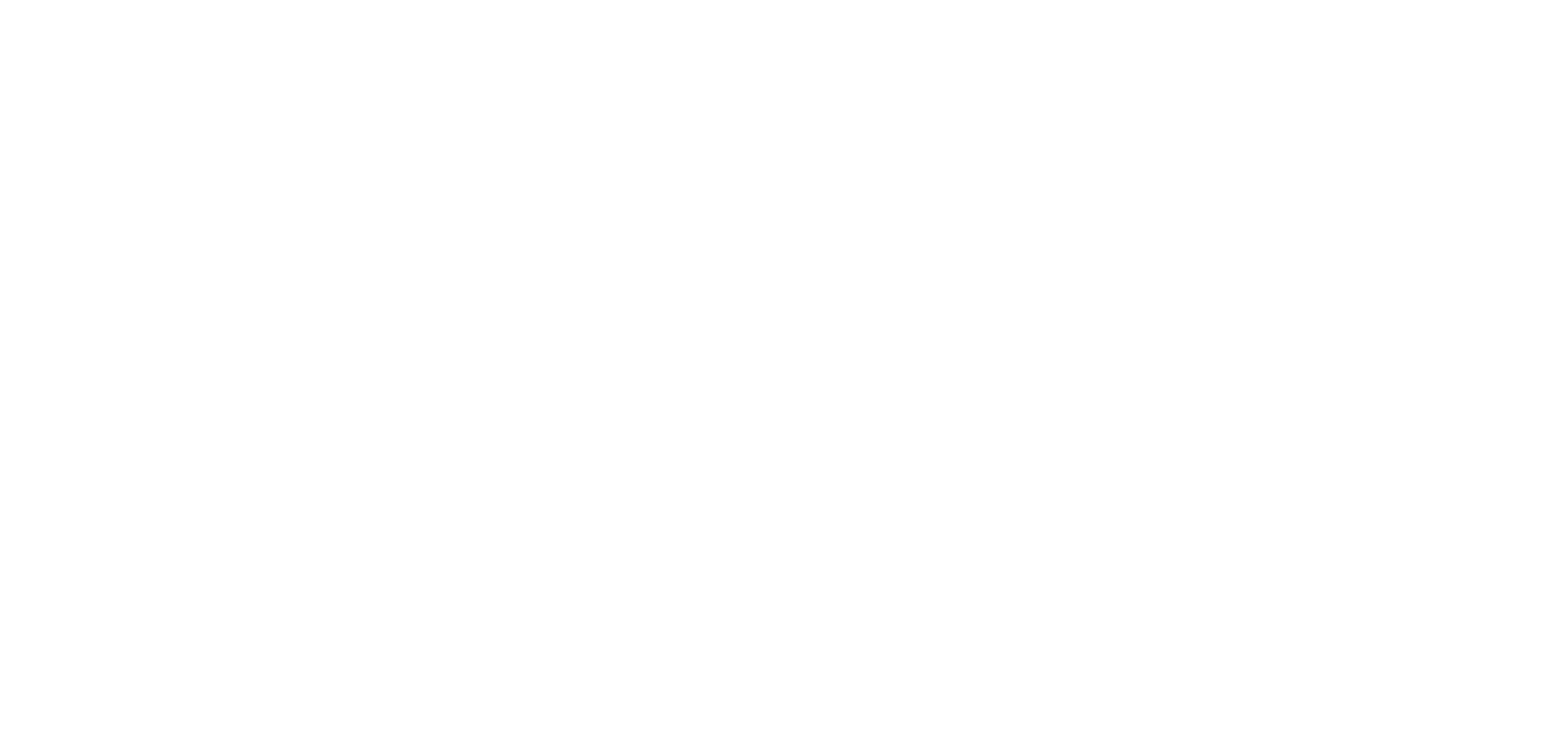 Program Benefits
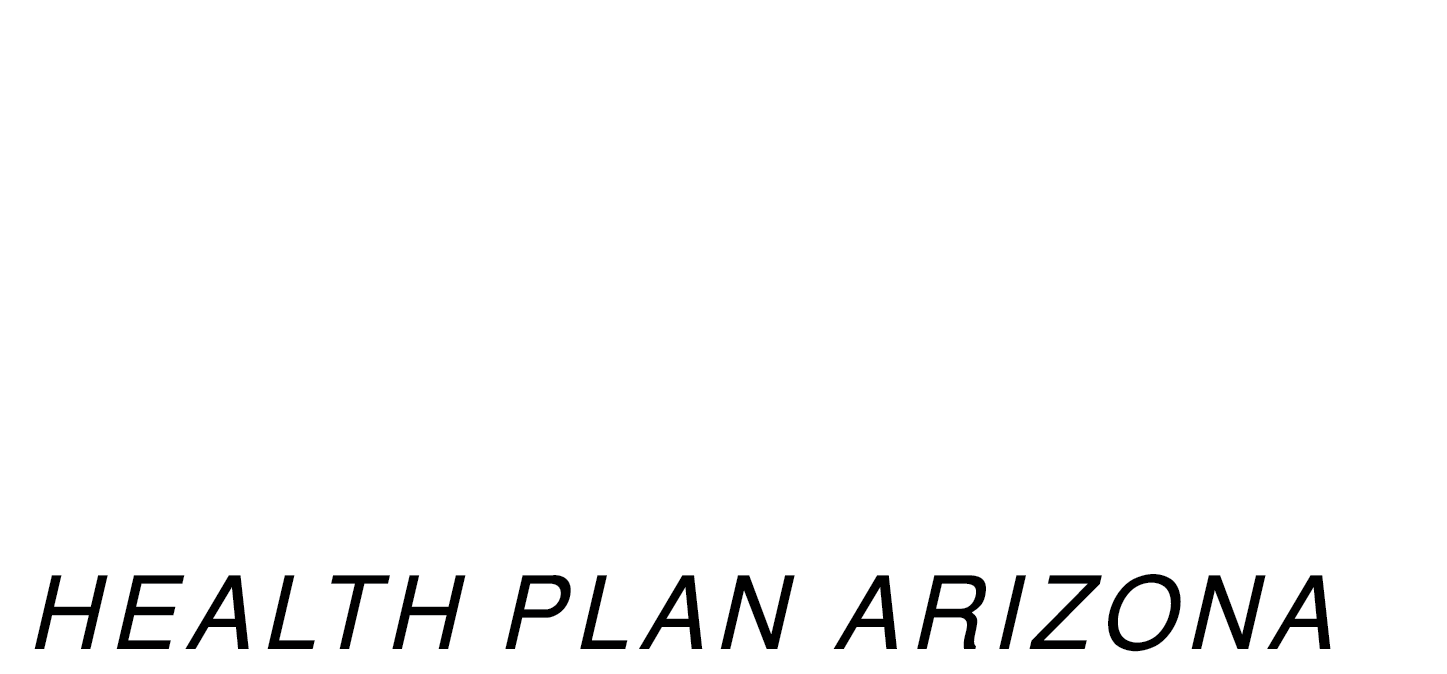 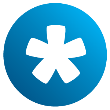 Monthly scorecard
Periodic reviews of plan
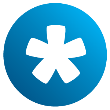 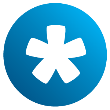 Reduced administrative tasks
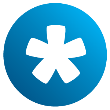 1:1 consultation
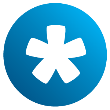 Bonuses
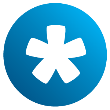 Clinical trainings
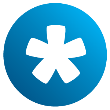 Support Plans
Shared savings
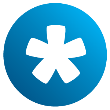 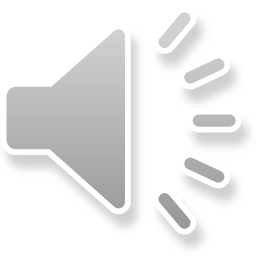 [Speaker Notes: Trainer Talking Points: After the data is analyzed, providers may receive certain benefits, based on results of the analysis. These include:
Receiving a monthly scorecard
1:1 consultation
Clinical Trainings
Support Plans
Periodic reviews of the plan
Reduced administrative tasks
Bonuses
Shared savings]
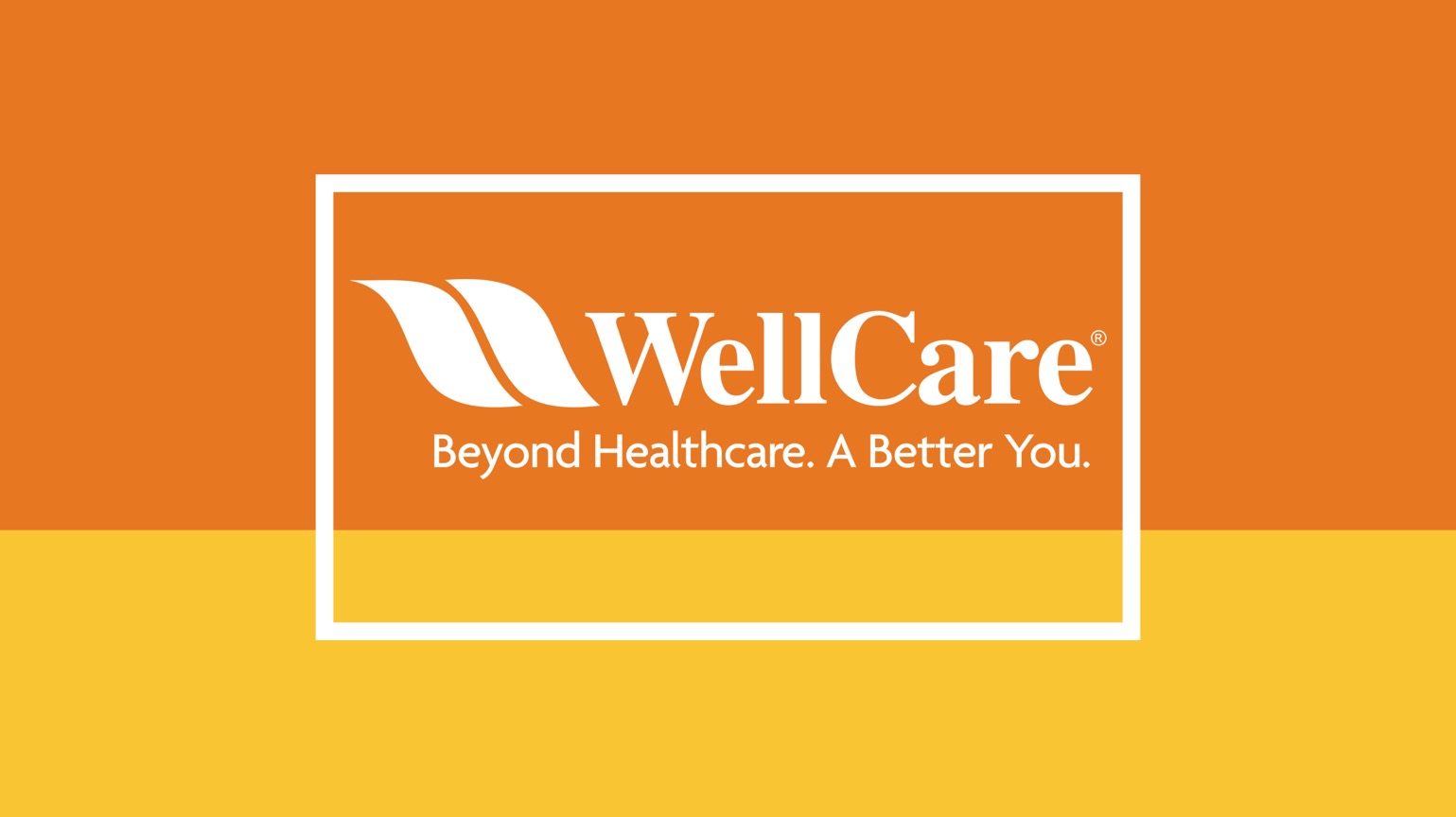 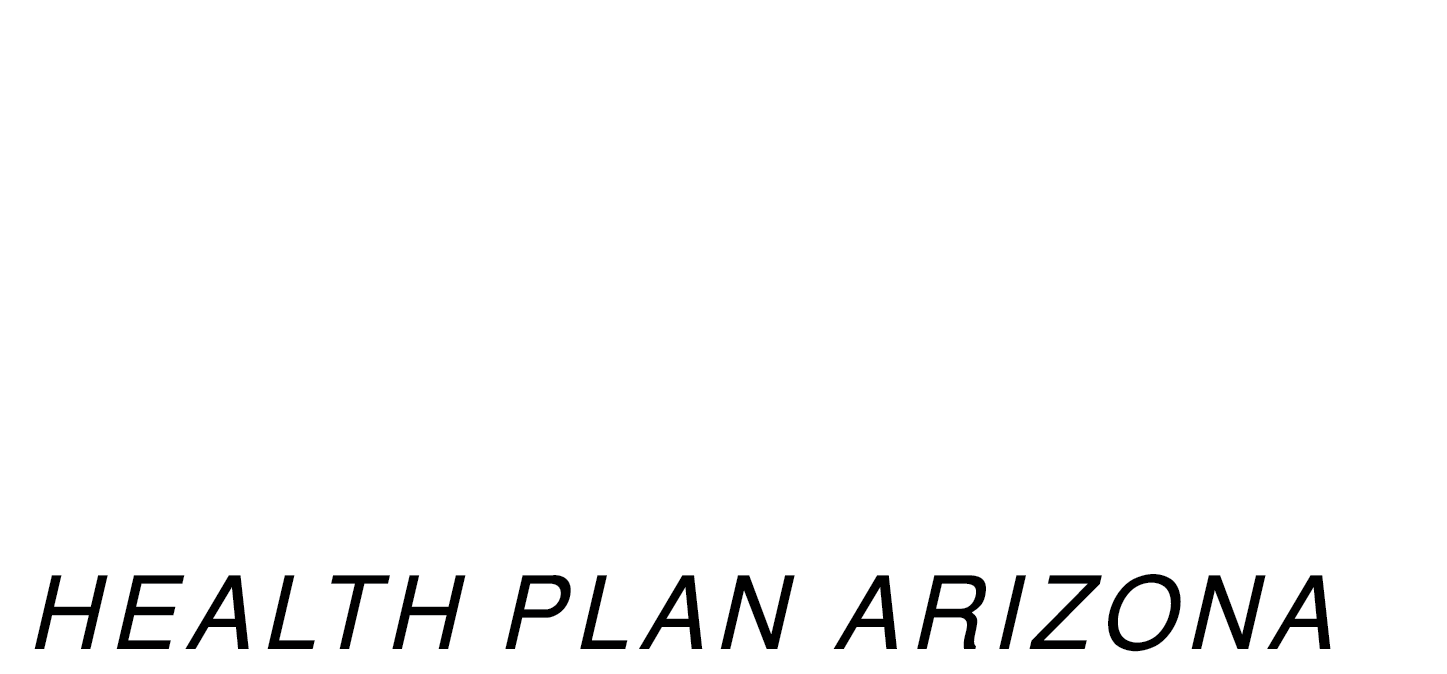 Provider Engagement Contact
Amy Trussell, LCSW
Direct: 1-813-206-2775
amy.trussell@wellcare.com
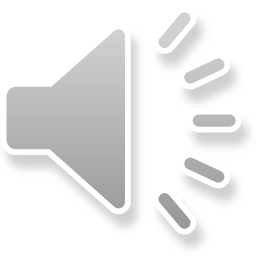 [Speaker Notes: If you have questions, would like to provide feedback or would like to participate in this program, please contact Amy Trussell at the information provided on your screen.]